Year: 1

Term: 3

Objective: Define pronouns and use correct one within a sentence (pronoun reference)
Author: Penny Lucas
Copy and paste these icons to the appropriate slides to indicate engagement norms/CFU strategies
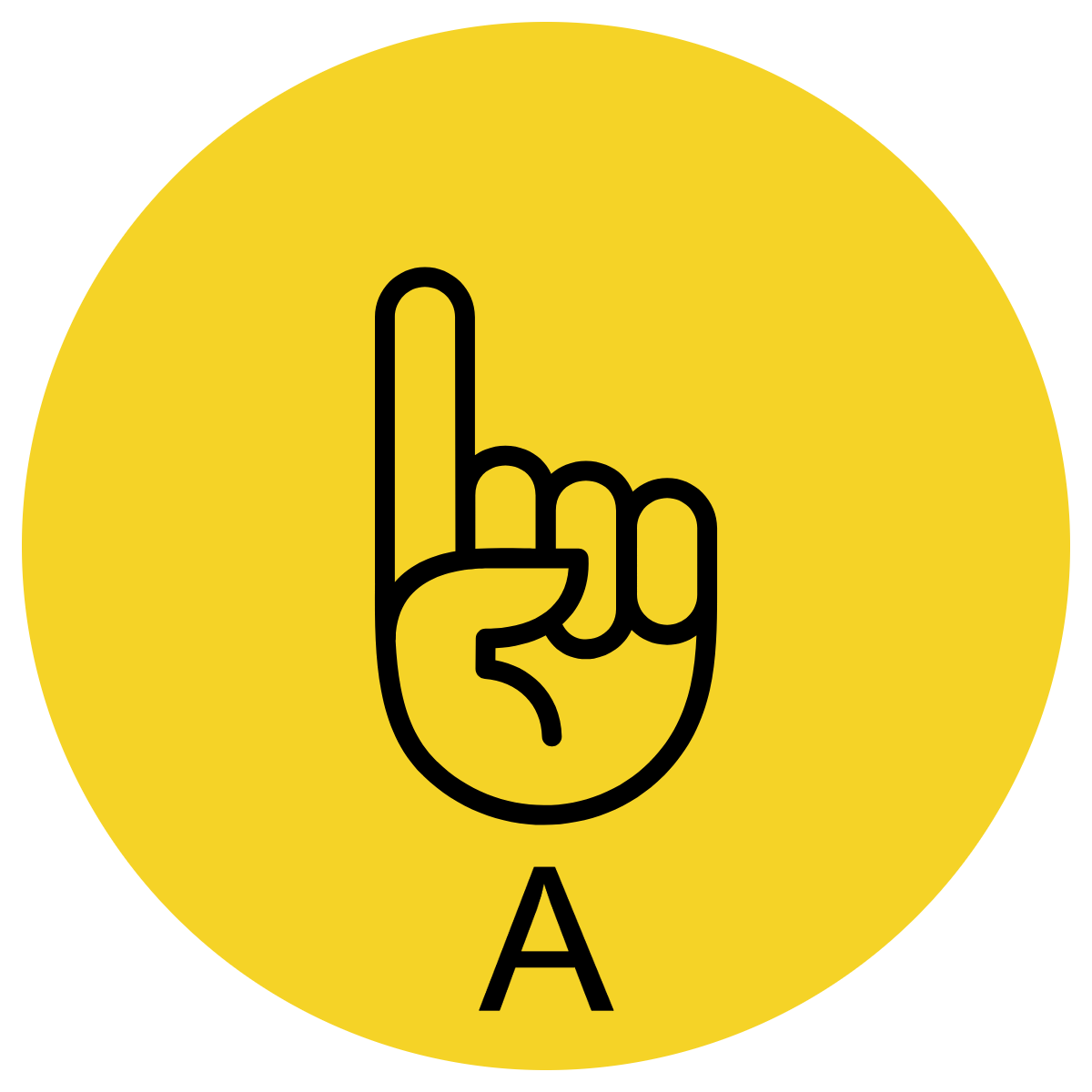 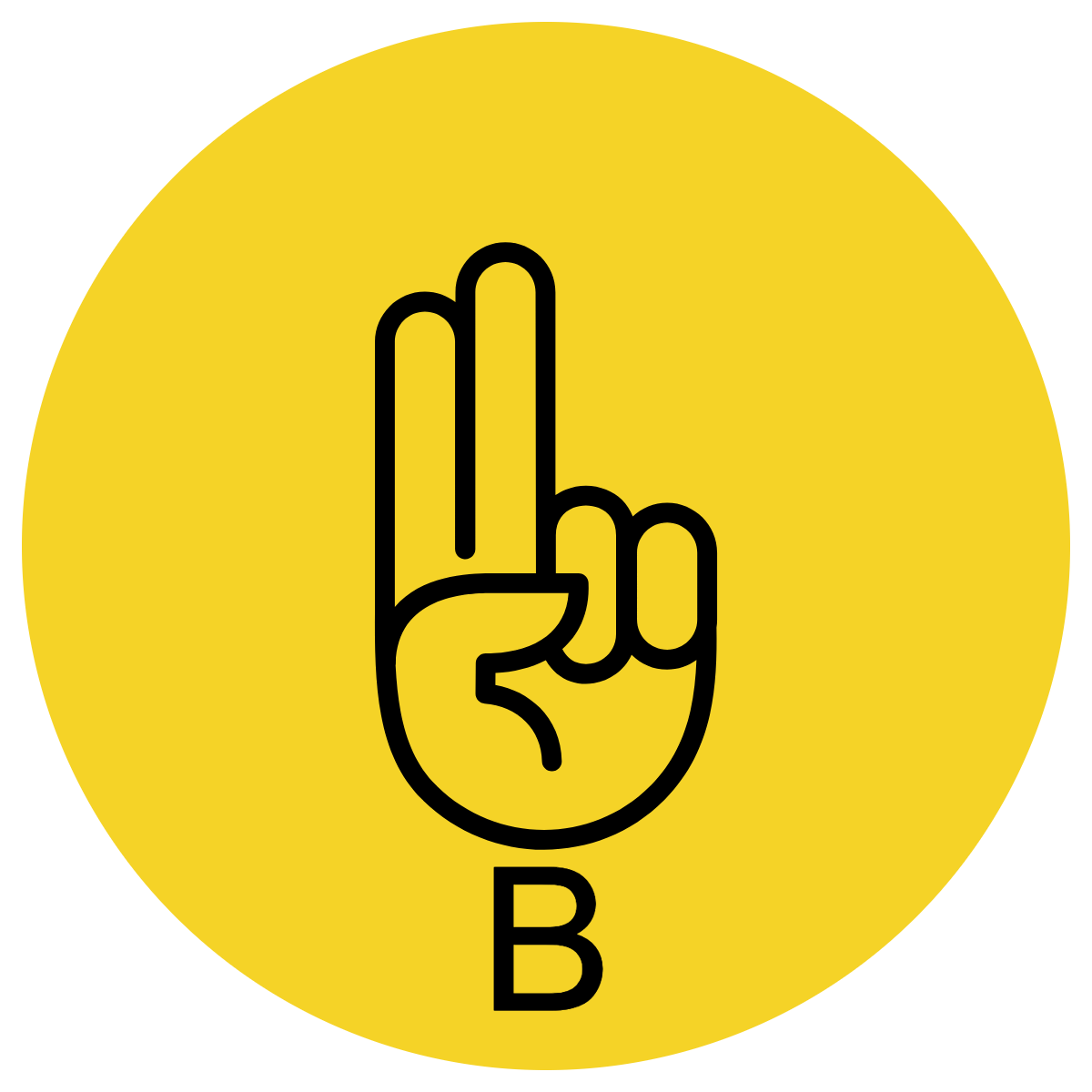 Multiple Choice
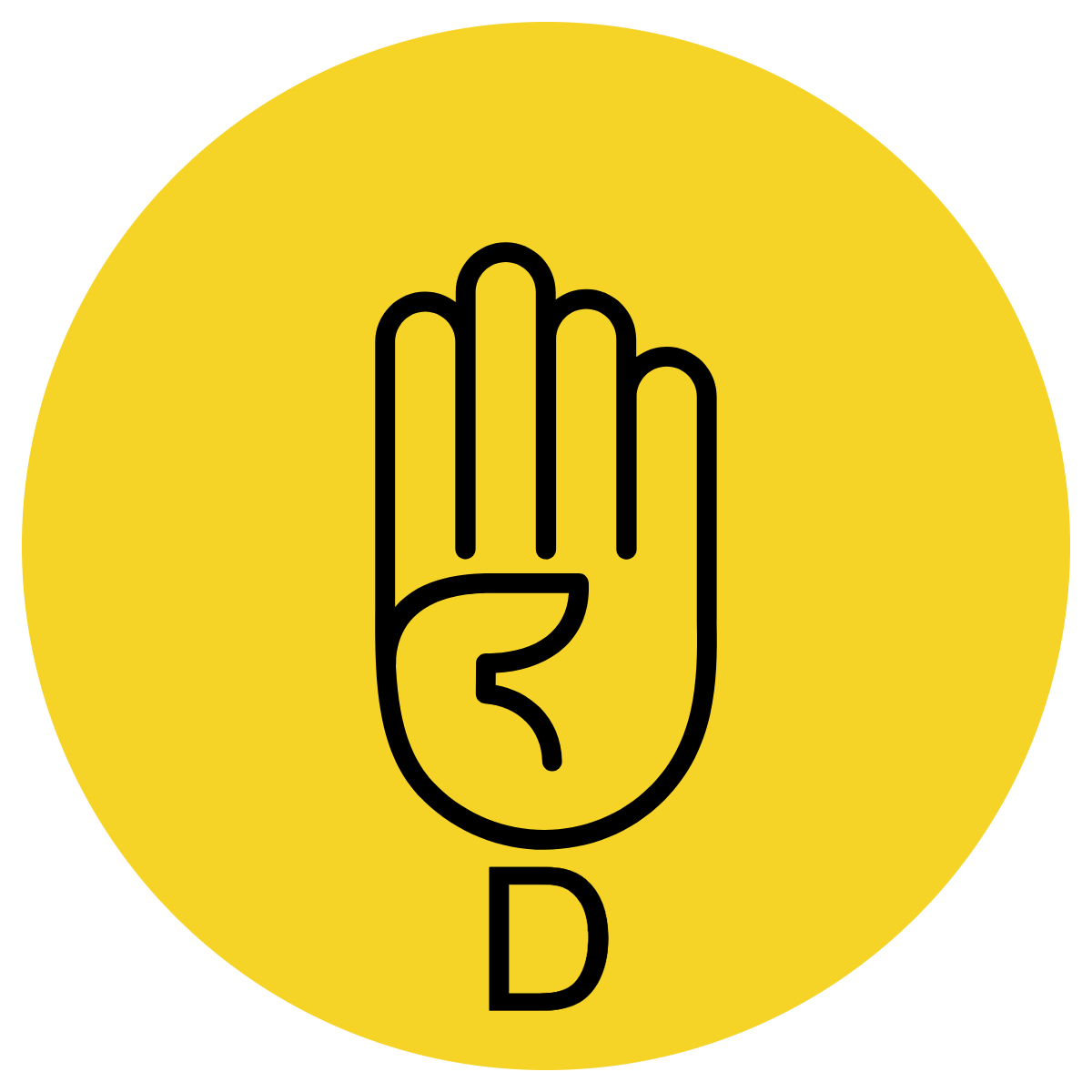 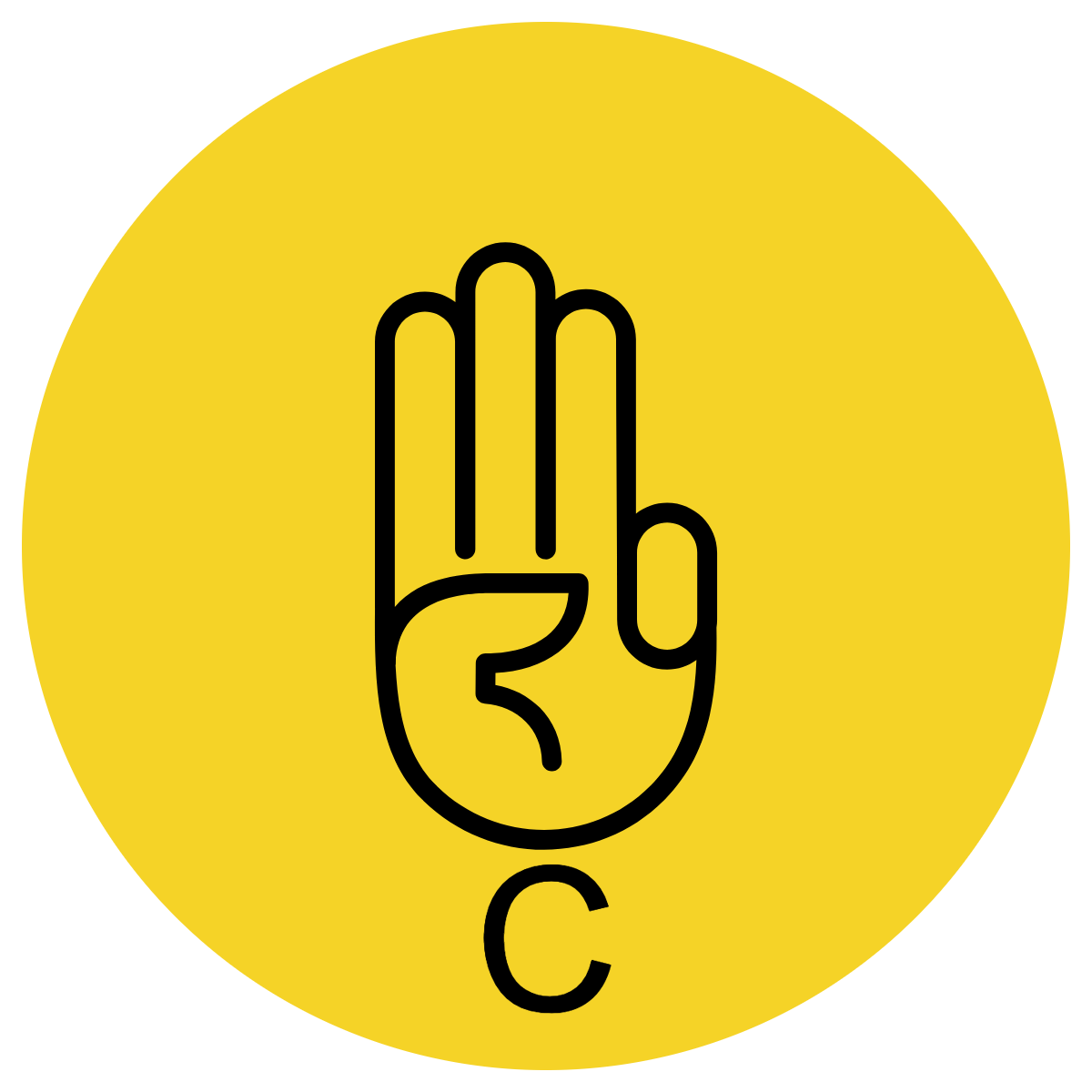 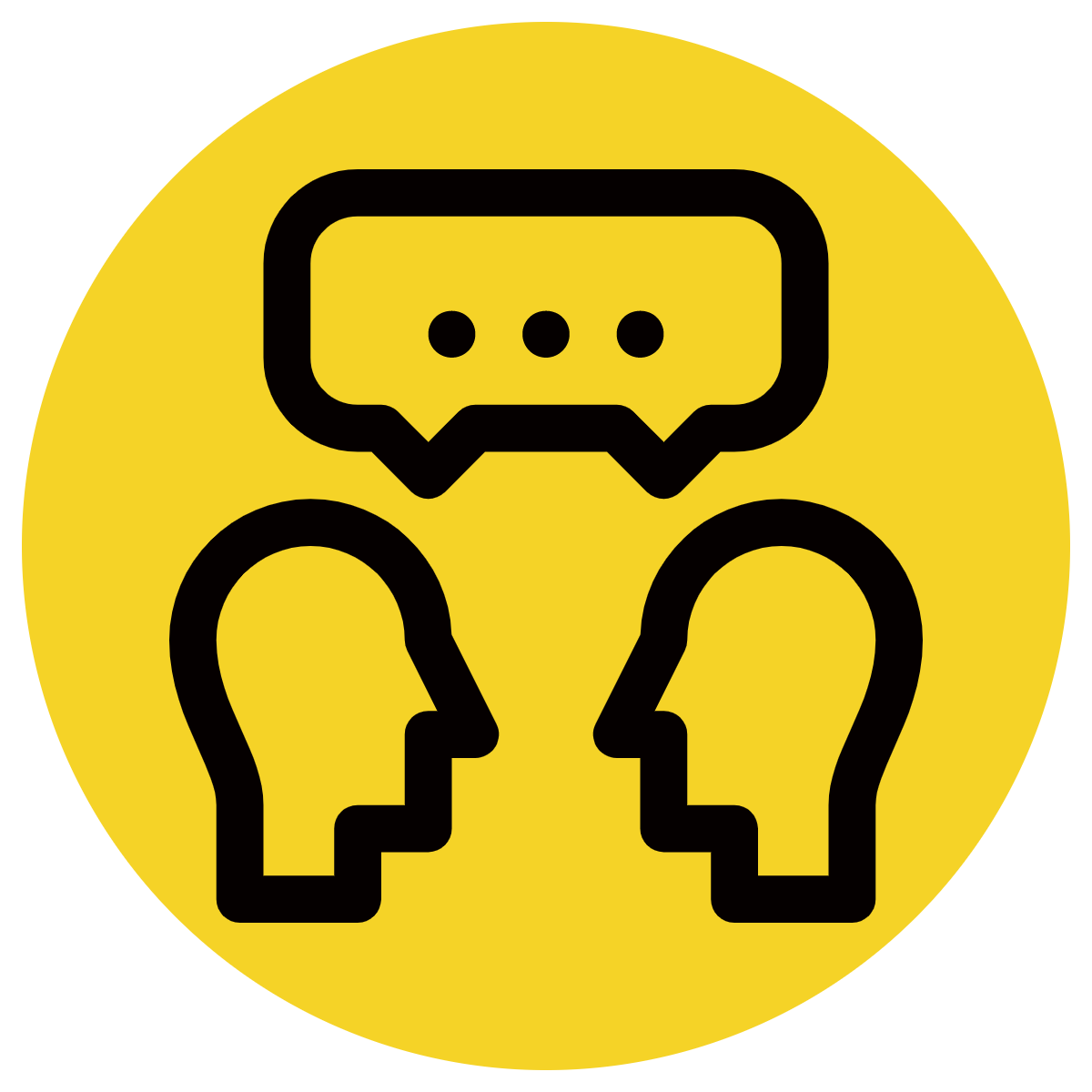 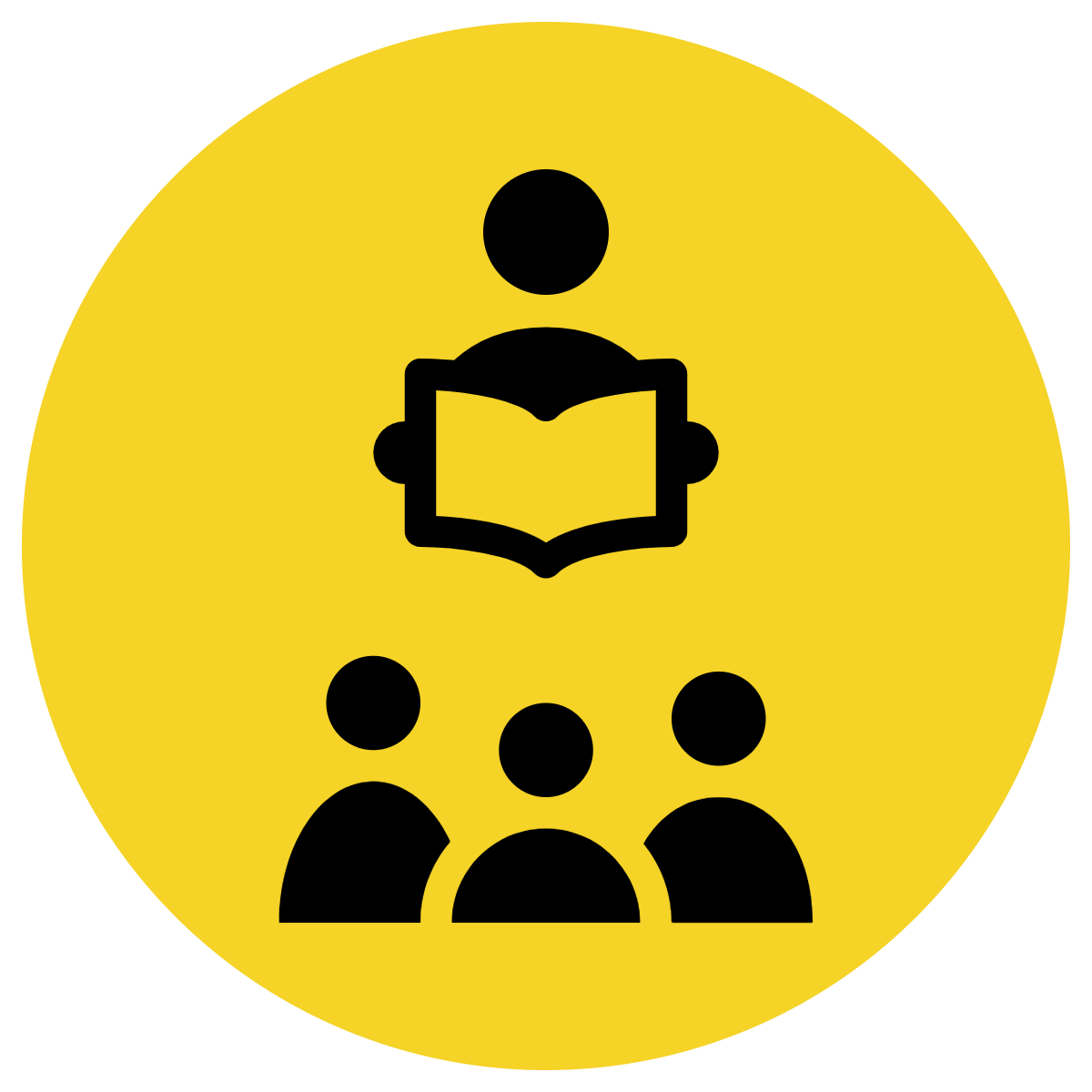 Pair Share
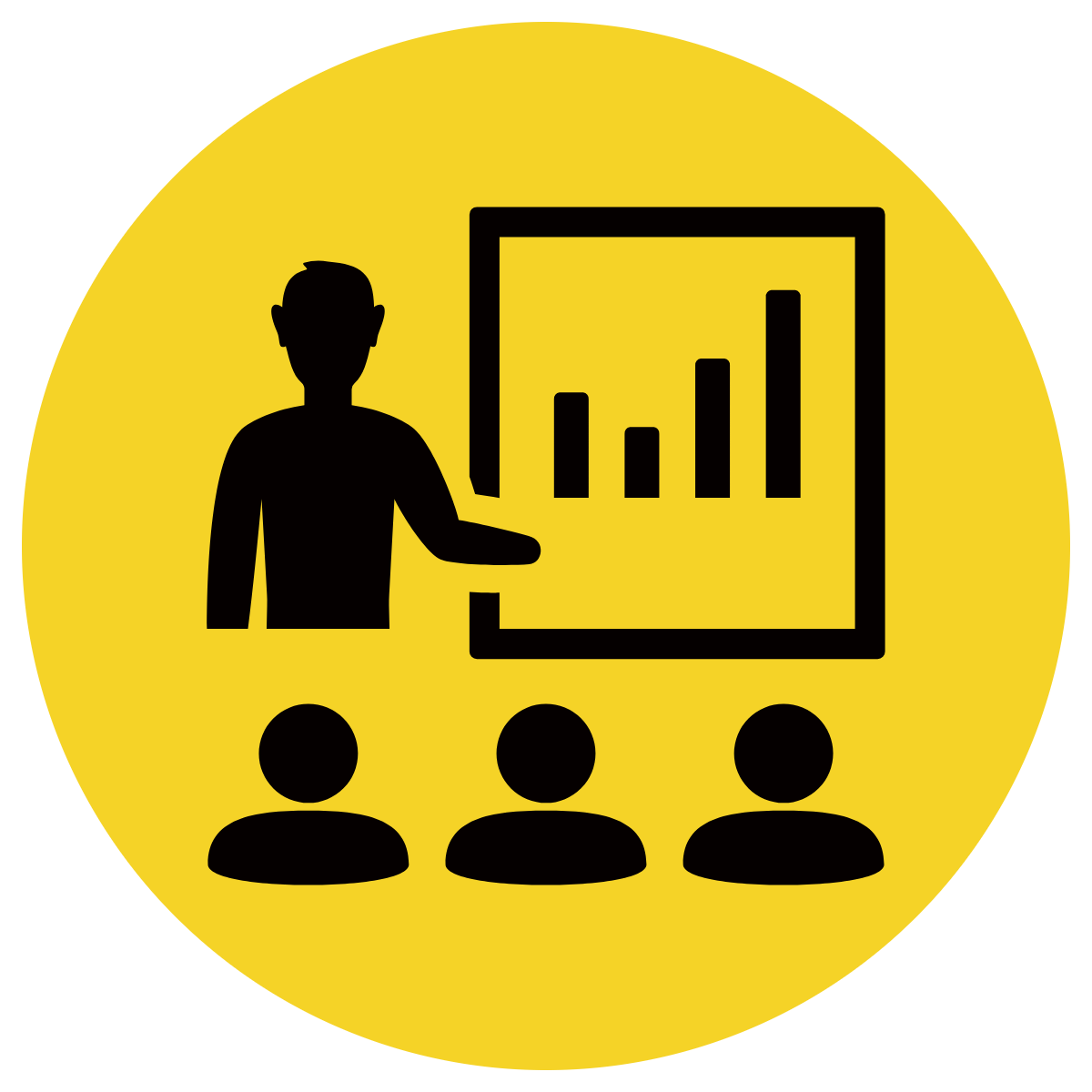 Track with me
Pick a Stick/Answer (non-volunteer)
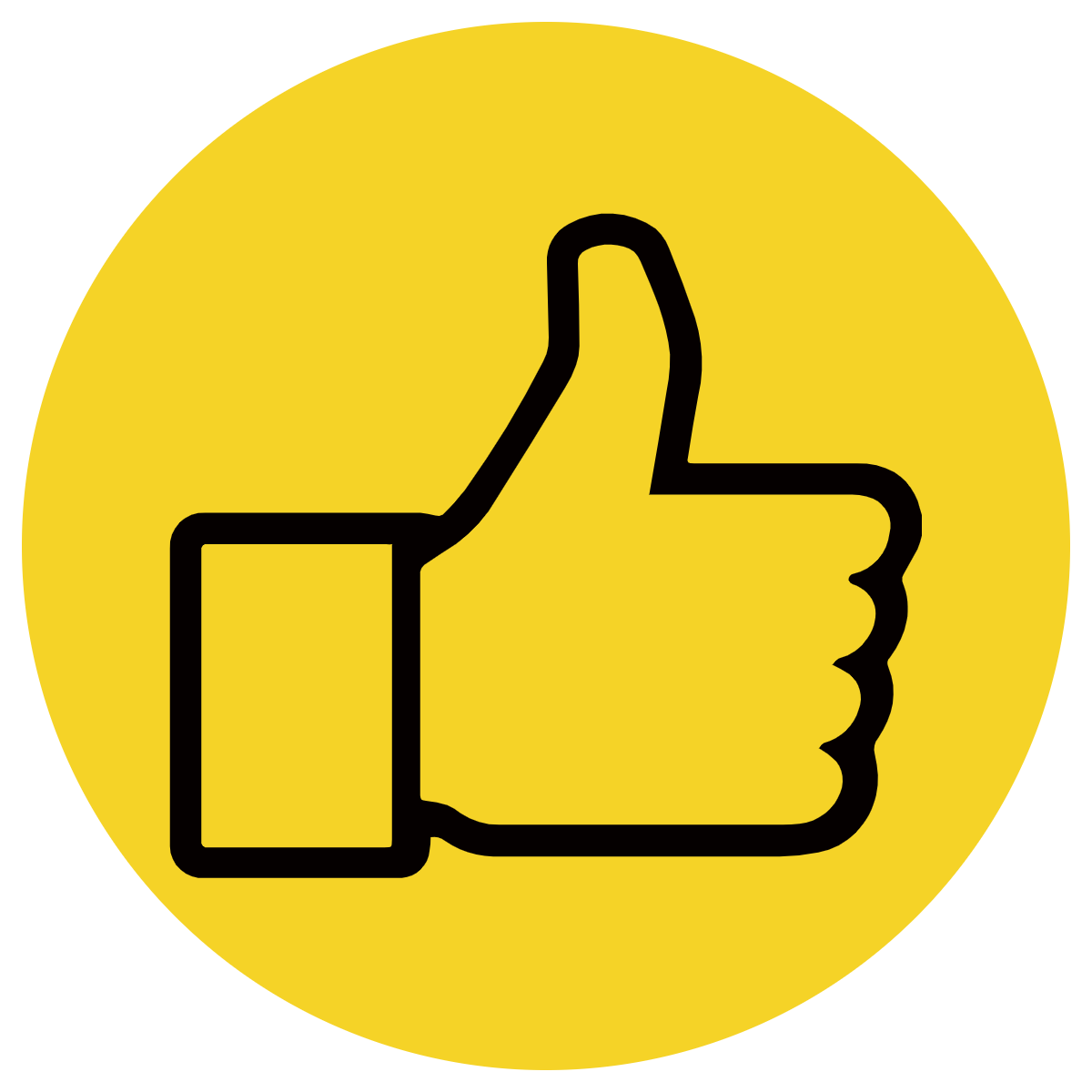 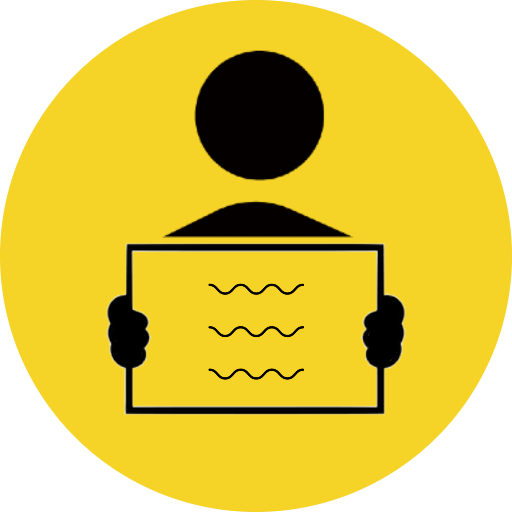 Whiteboards
Vote
Read with me
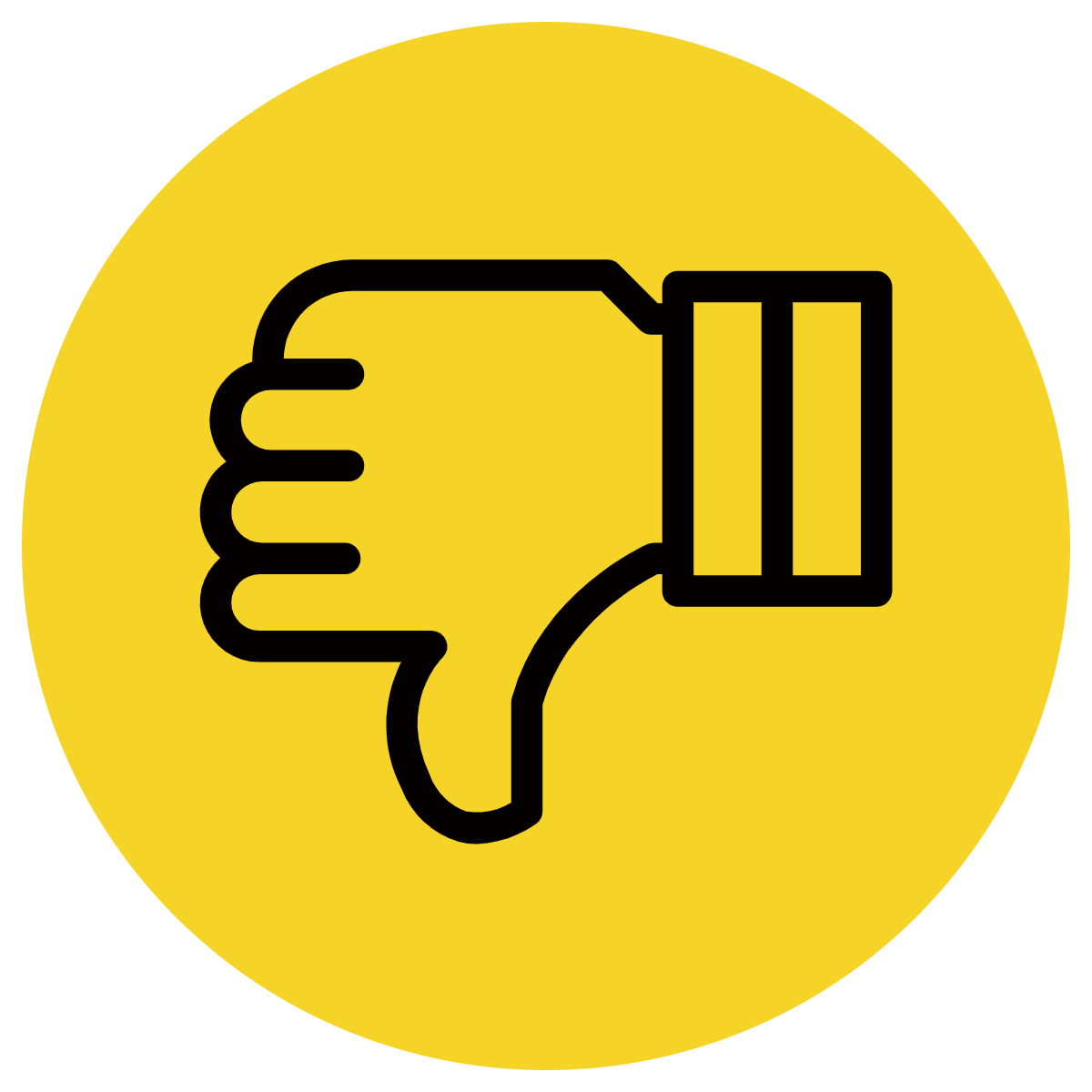 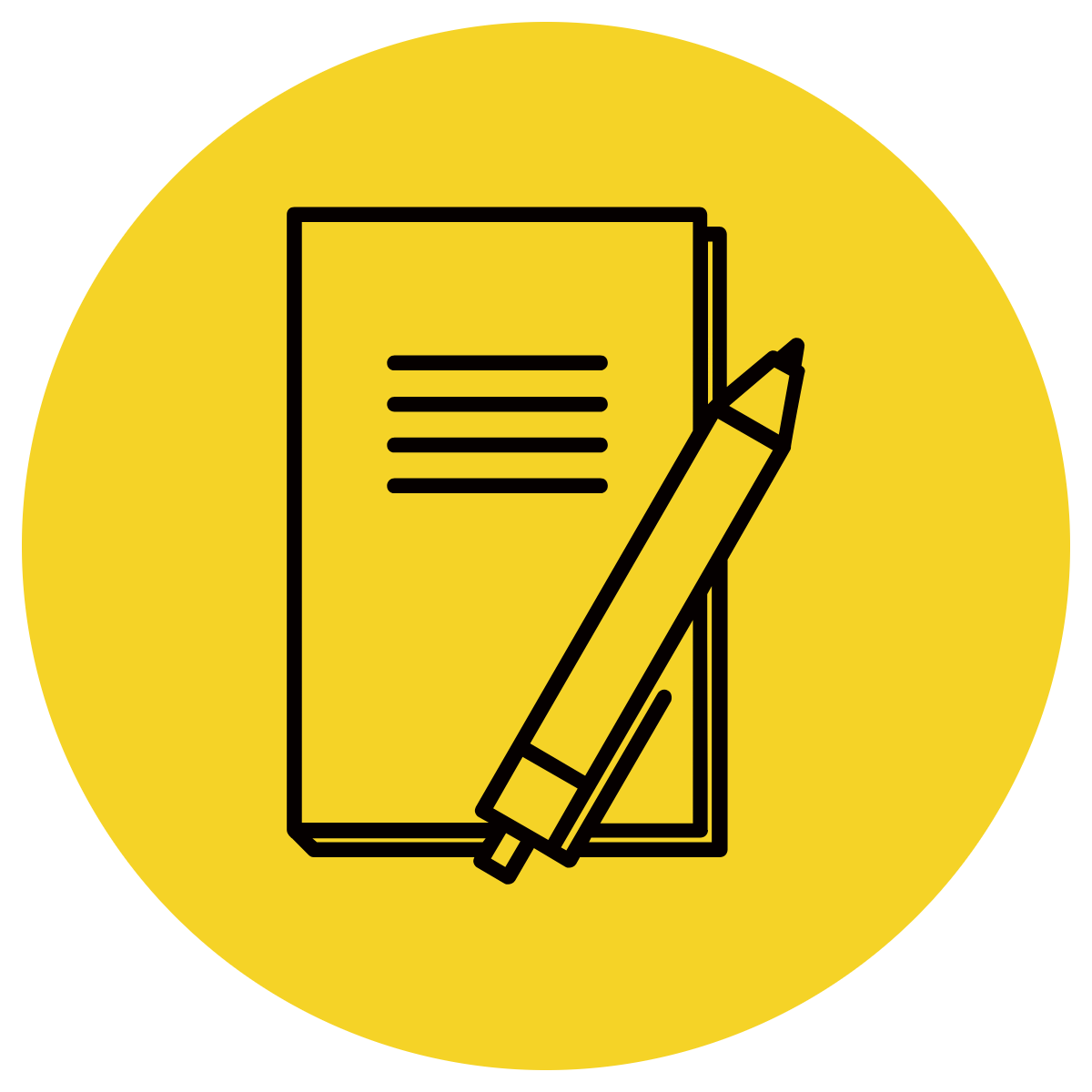 In Your Workbook
Learning Objective
We are learning to define pronouns and use the correct one within a sentence .
(I, you, he, she, they, it, we, him, her, it, us)
Concept Development
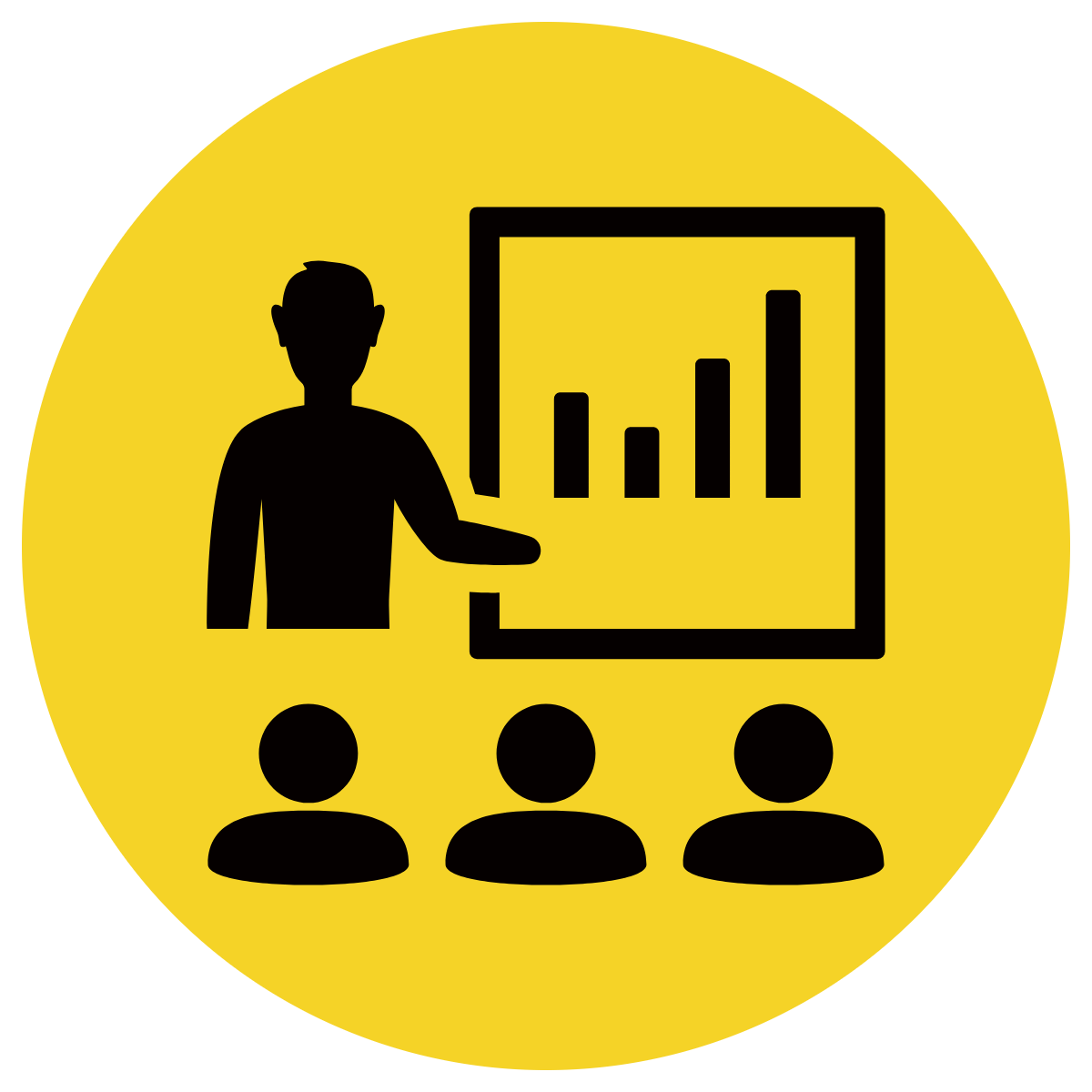 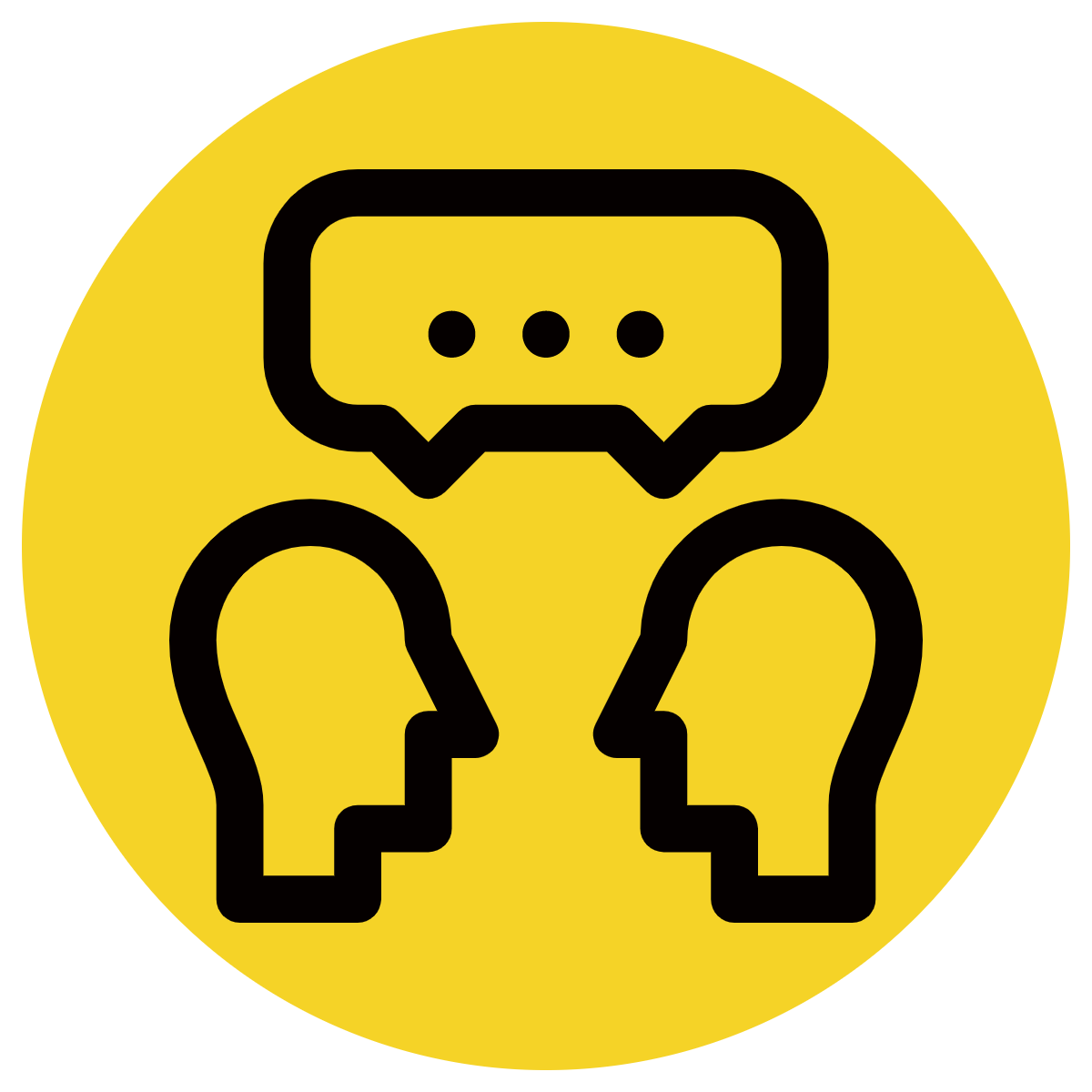 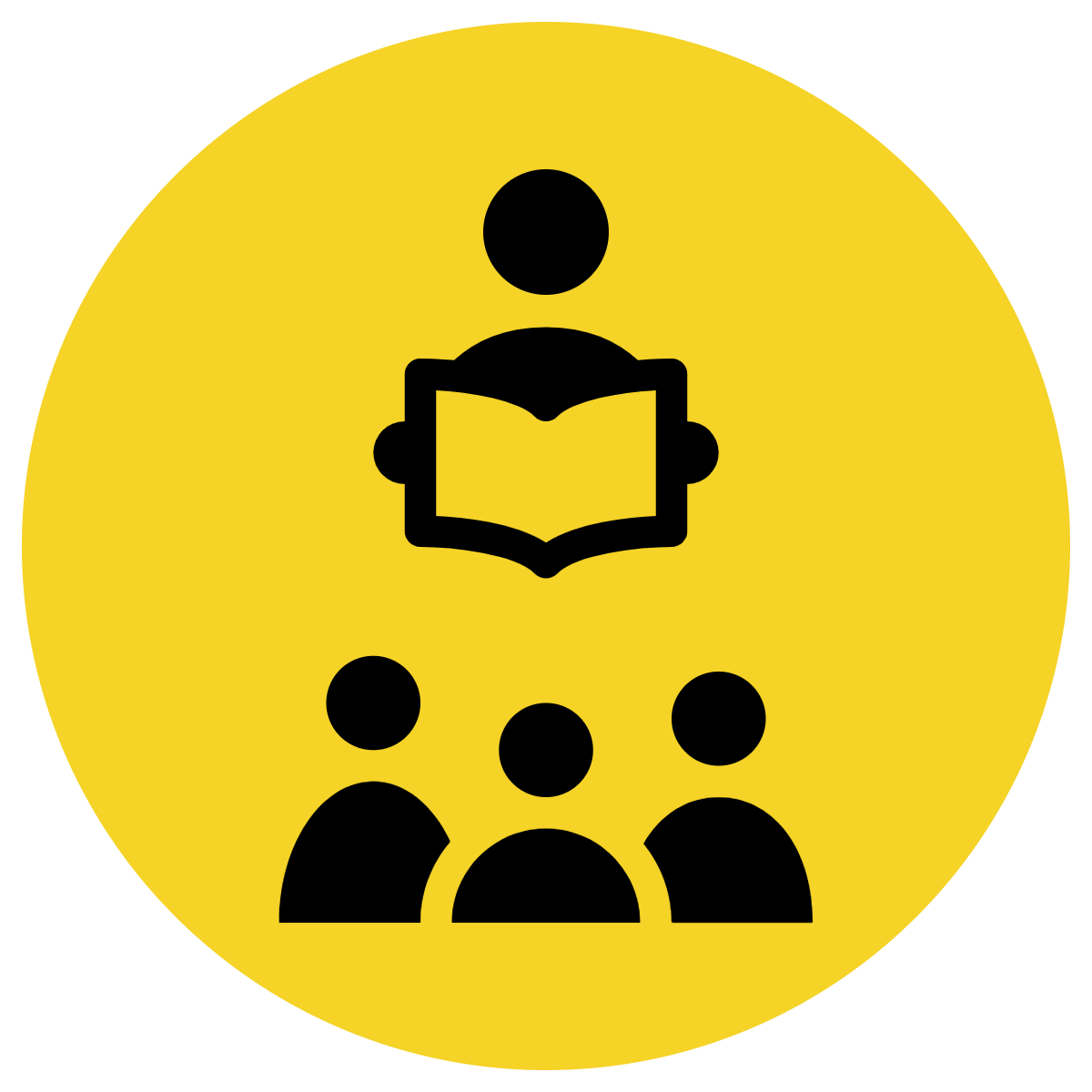 h
A noun names a person, place, thing or idea
Pronouns replace nouns
Pronouns keep our writing from sounding monotonous and repetitive
CFU:
What is a pronoun? 
Why is this an example of a pronoun?
What is the noun that the pronoun is replacing?
Examples:
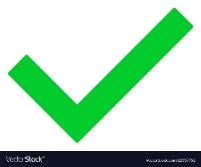 Ben = he
1. It is Ben’s birthday so he is allowed to stay up late.
Katie = she
2. When Katie gets to school, she unpacks her bag.
dogs = they
3. After the dogs eat, they always fall asleep.
I = author
Billy and I = we
4. Billy and I rode to the park so we wouldn’t get too tired.
Concept Development
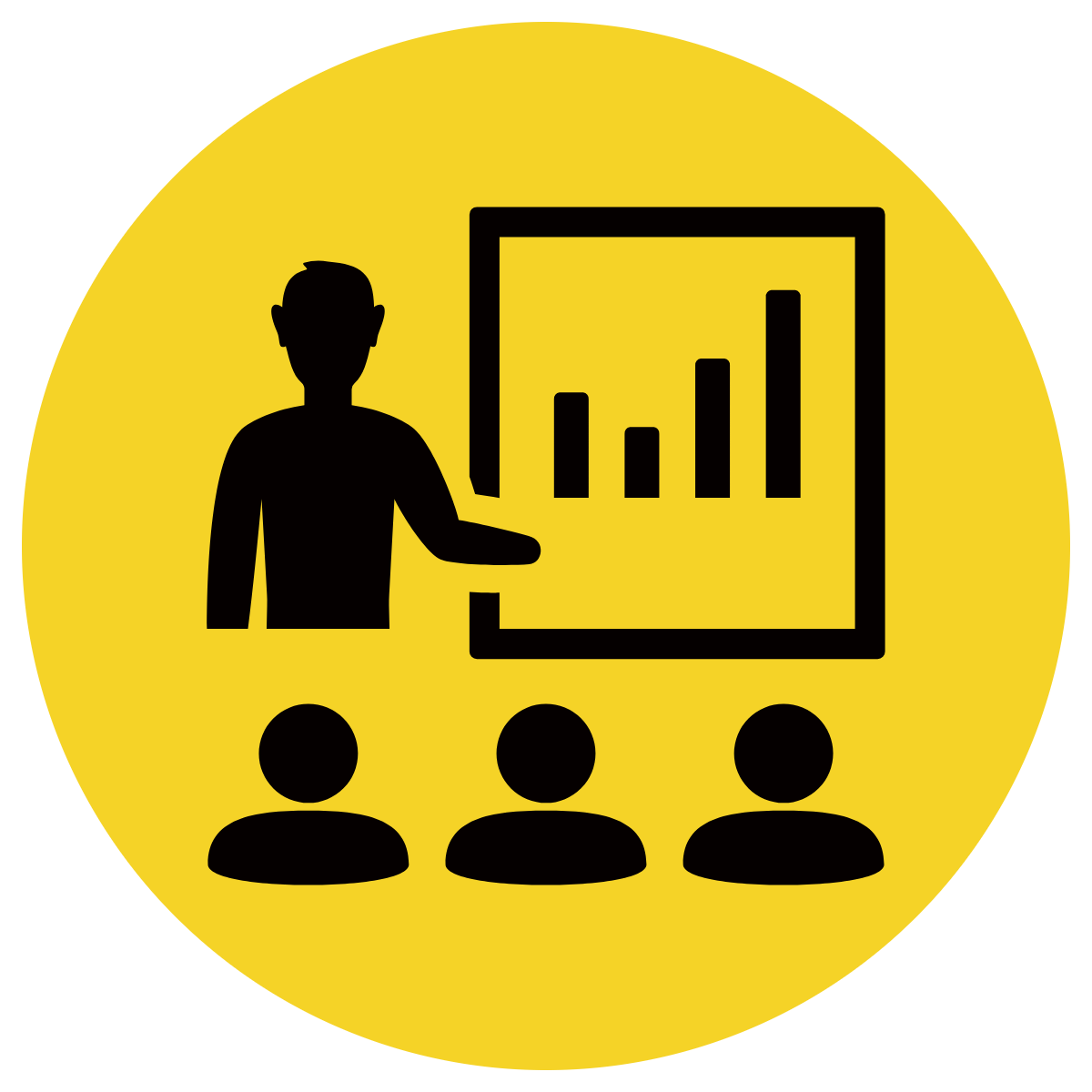 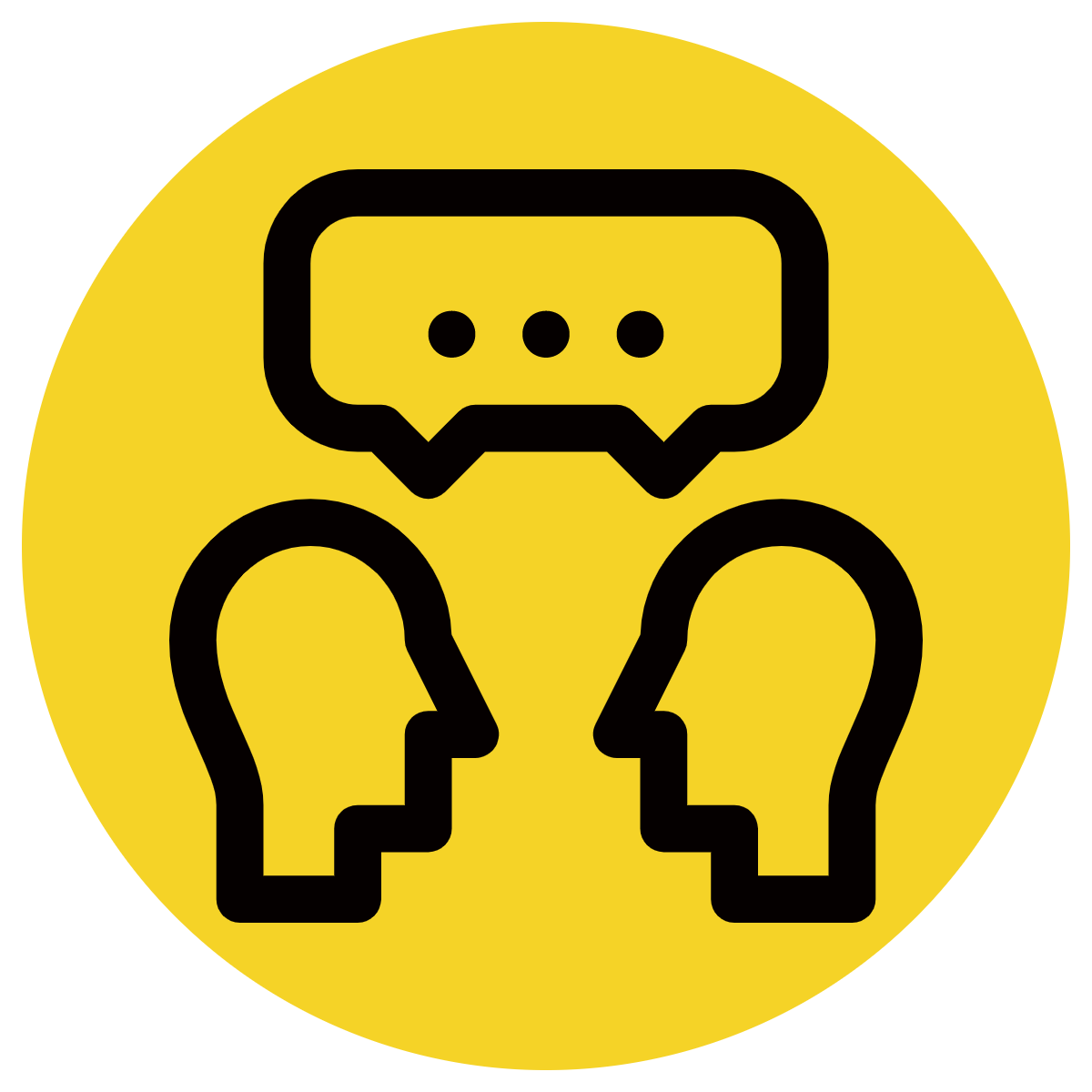 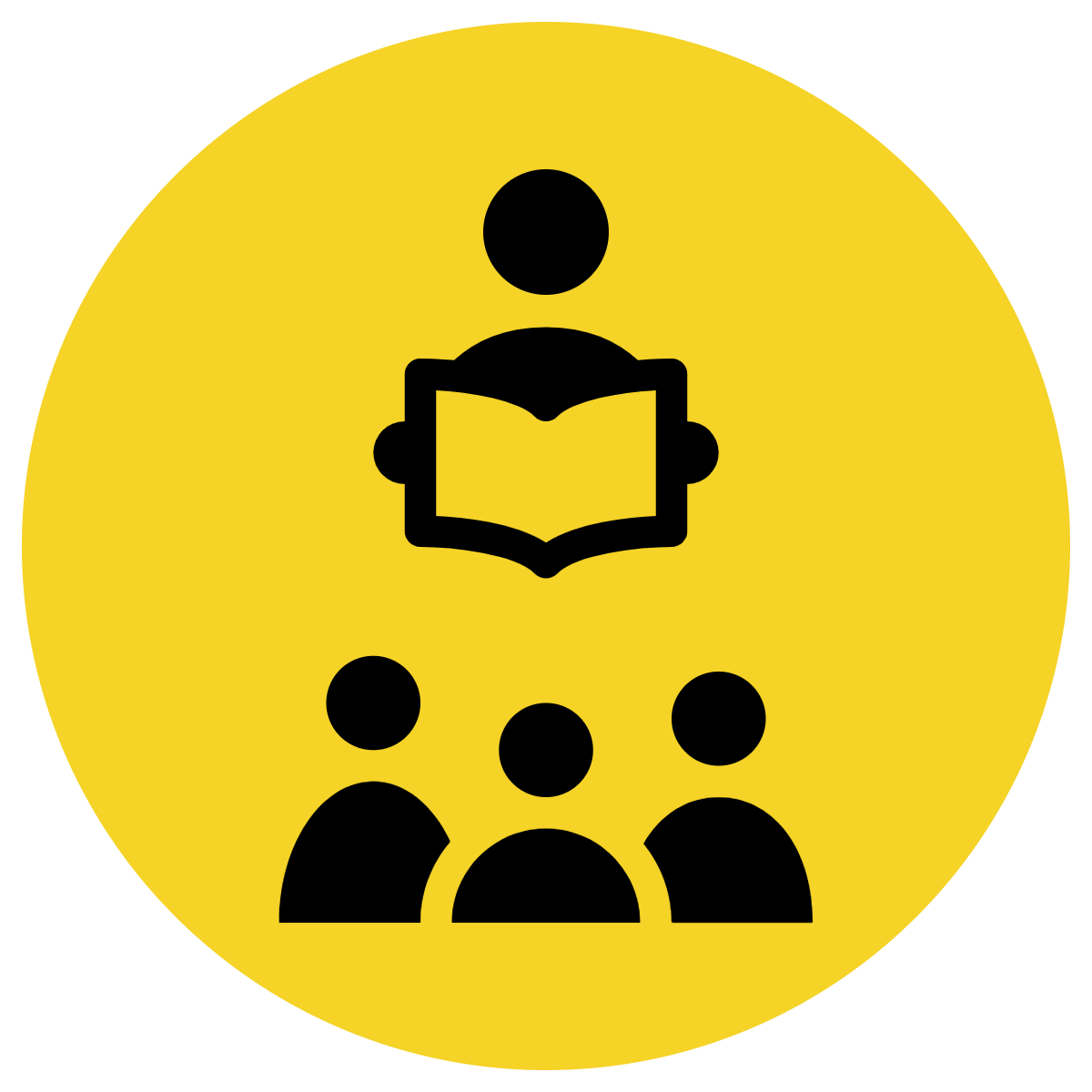 h
A noun names a person, place, thing or idea
Pronouns replace nouns
Pronouns keep our writing from sounding monotonous and repetitive
CFU:
What is a pronoun? 
What is the pronoun in this sentence?
Examples:
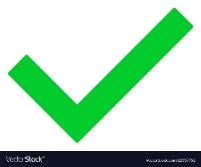 1. Would you like some cheesecake?
2. The builders painted the house for us.
3. Dell put the watch on the table so it was safe
4. Monty watched them leaving the car park.
Concept Development
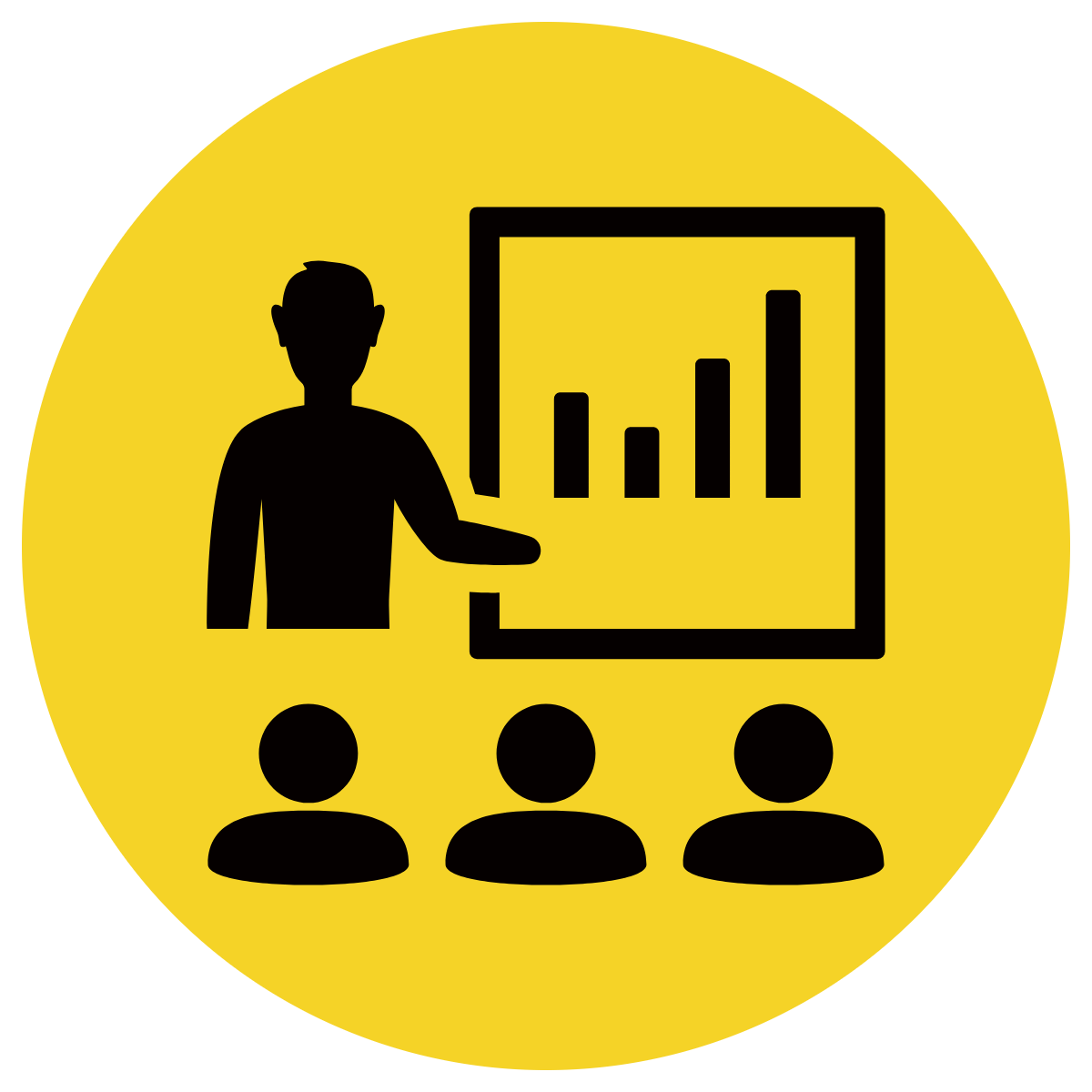 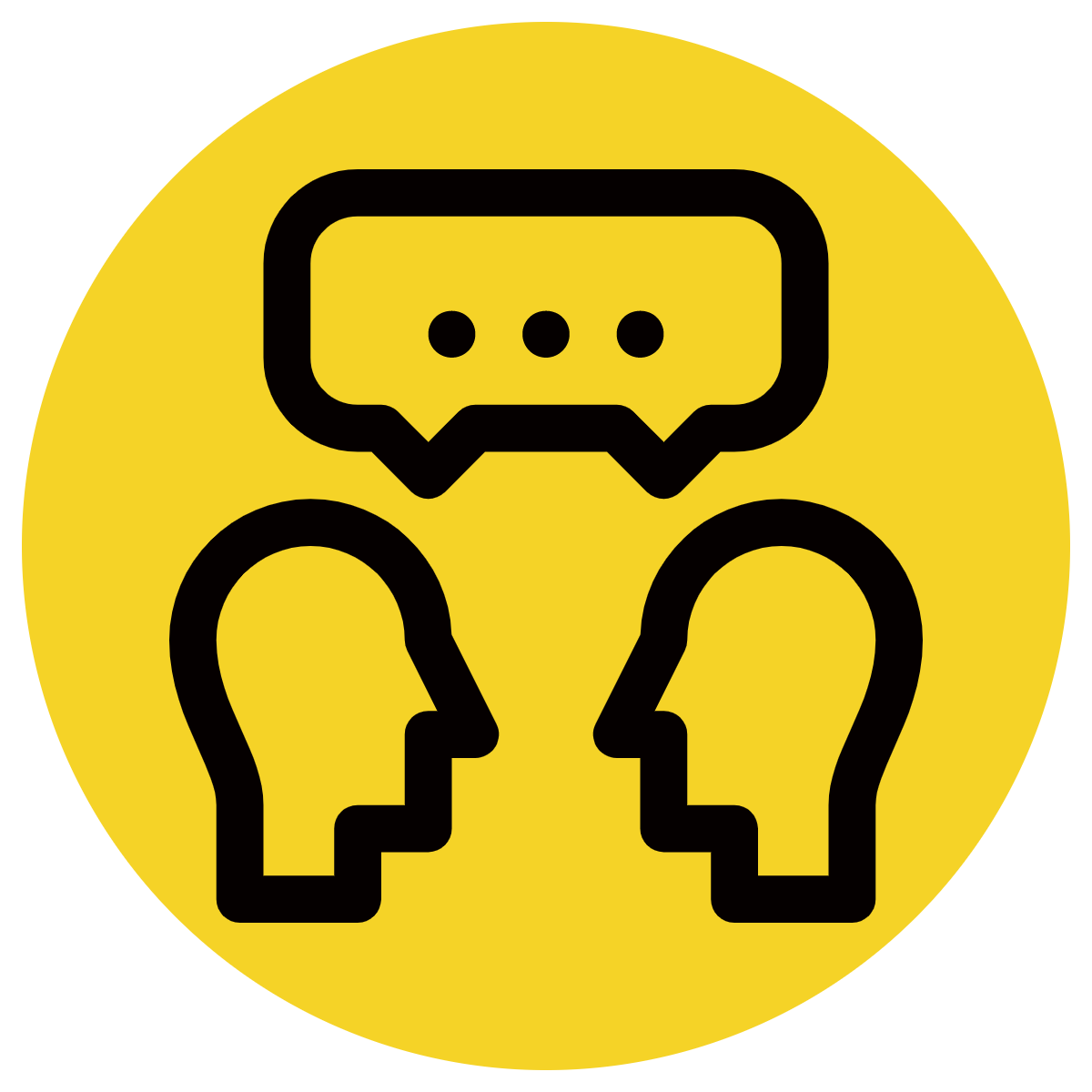 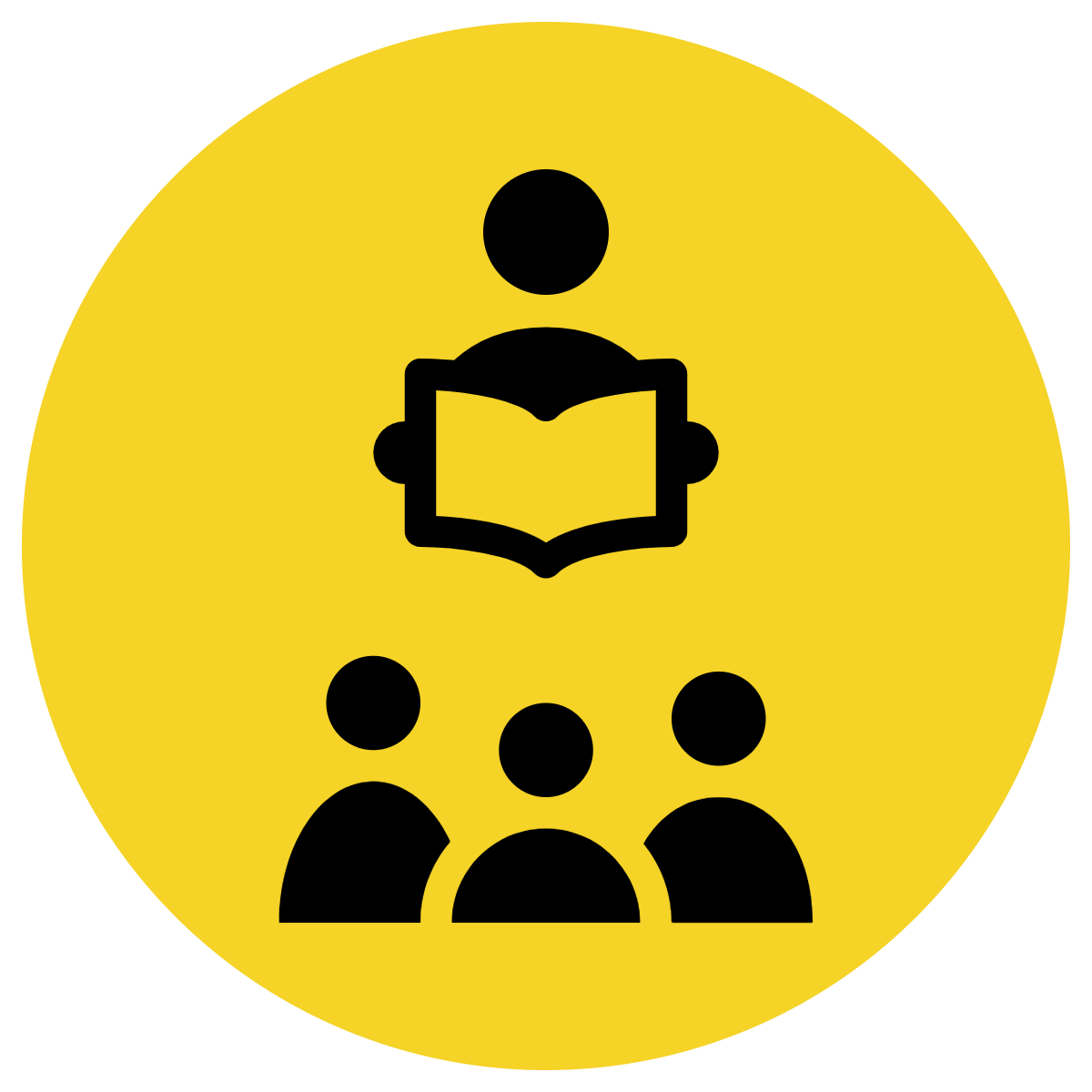 A noun names a person, place, thing or idea
Pronouns replace nouns
Pronouns keep our writing from sounding monotonous and repetitive
CFU:
What pronoun could/should be used here instead?
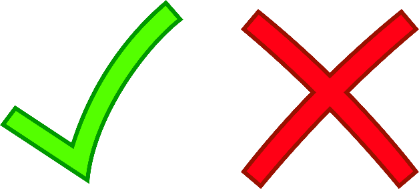 Non-Examples:
1. Andrew looked out the window and Andrew saw the bird building a nest.
The noun, Andrew, is repeated. There is no pronoun.
2. The King sat on her throne.
‘her’ is a pronoun but it does not match the noun, King
Concept Development
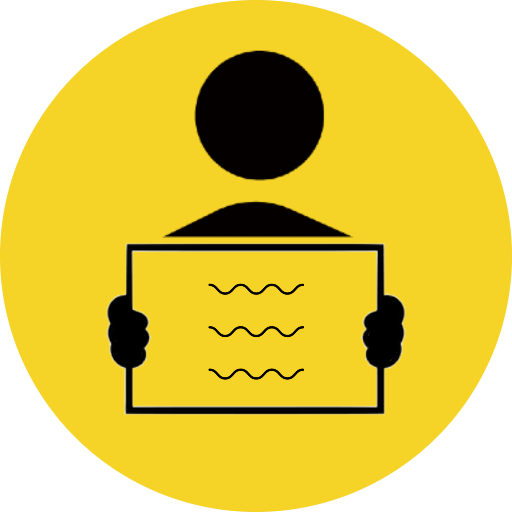 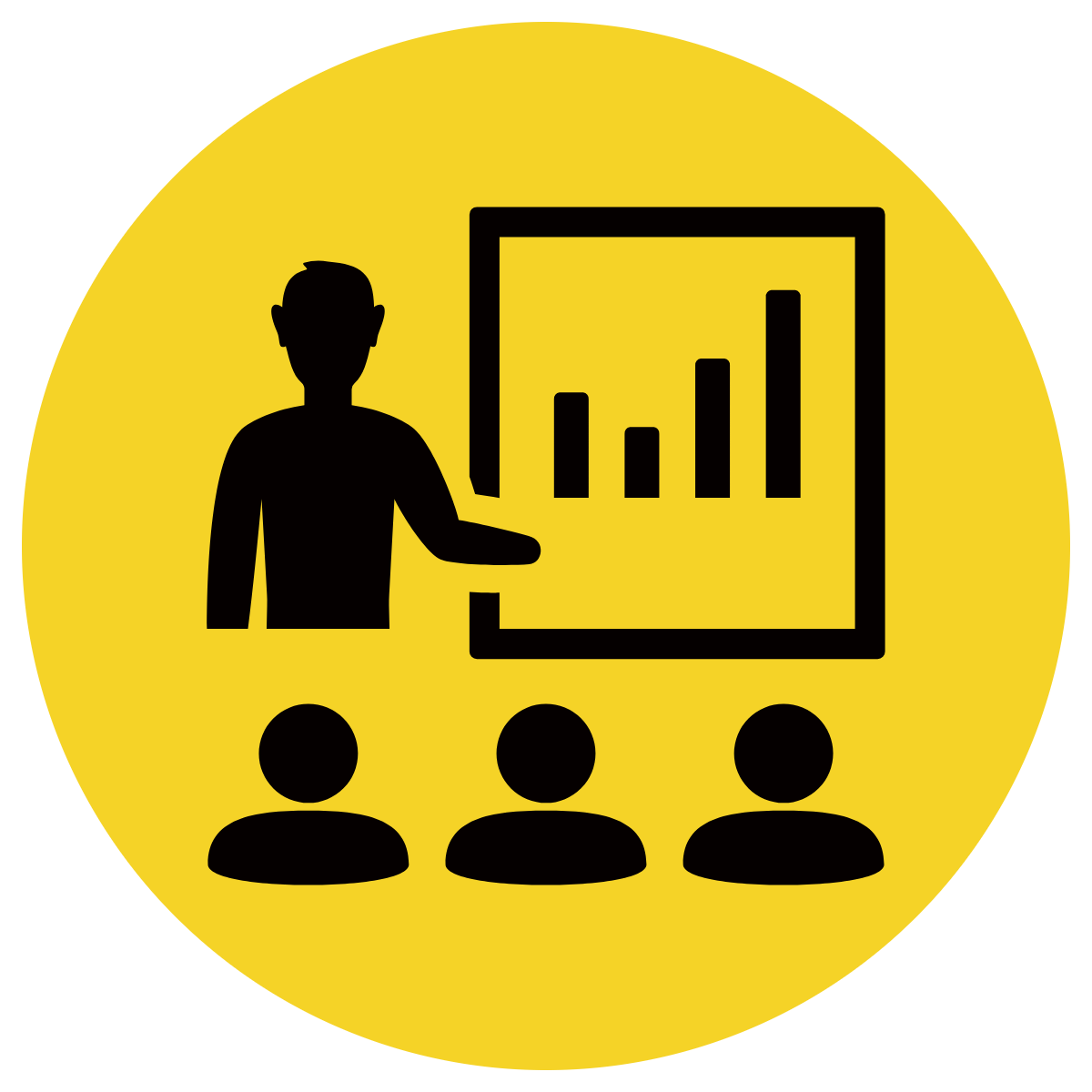 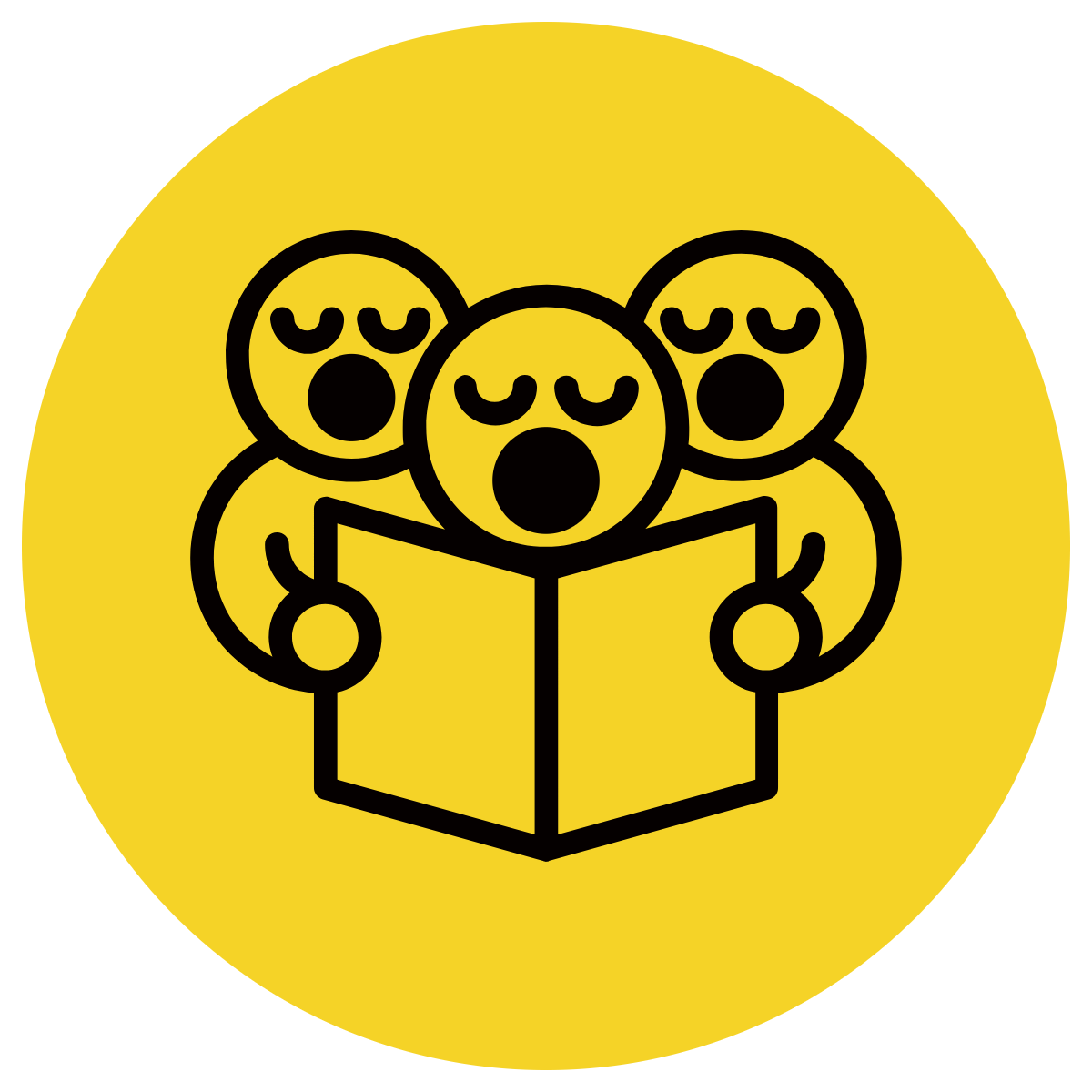 A noun names a person, place, thing or idea
Pronouns replace nouns
Pronouns keep our writing from sounding monotonous and repetitive
CFU:
What is the pronoun/s in this sentence.
Circle the pronoun/s.
I sat down next to him on the seat.
Nettie and I saw a mouse and screamed as it scurried along the bench.
The dog was barking madly at us. 
If you see Jade and Ari, could you please ask them to come to the front office?
Britta was chuffed because she came first in the painting competition!
Hinge Point Question
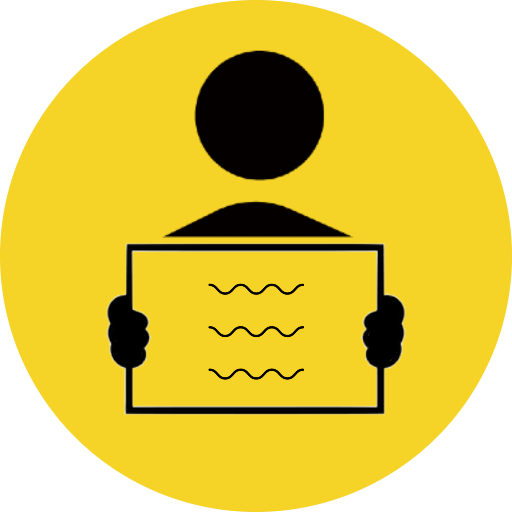 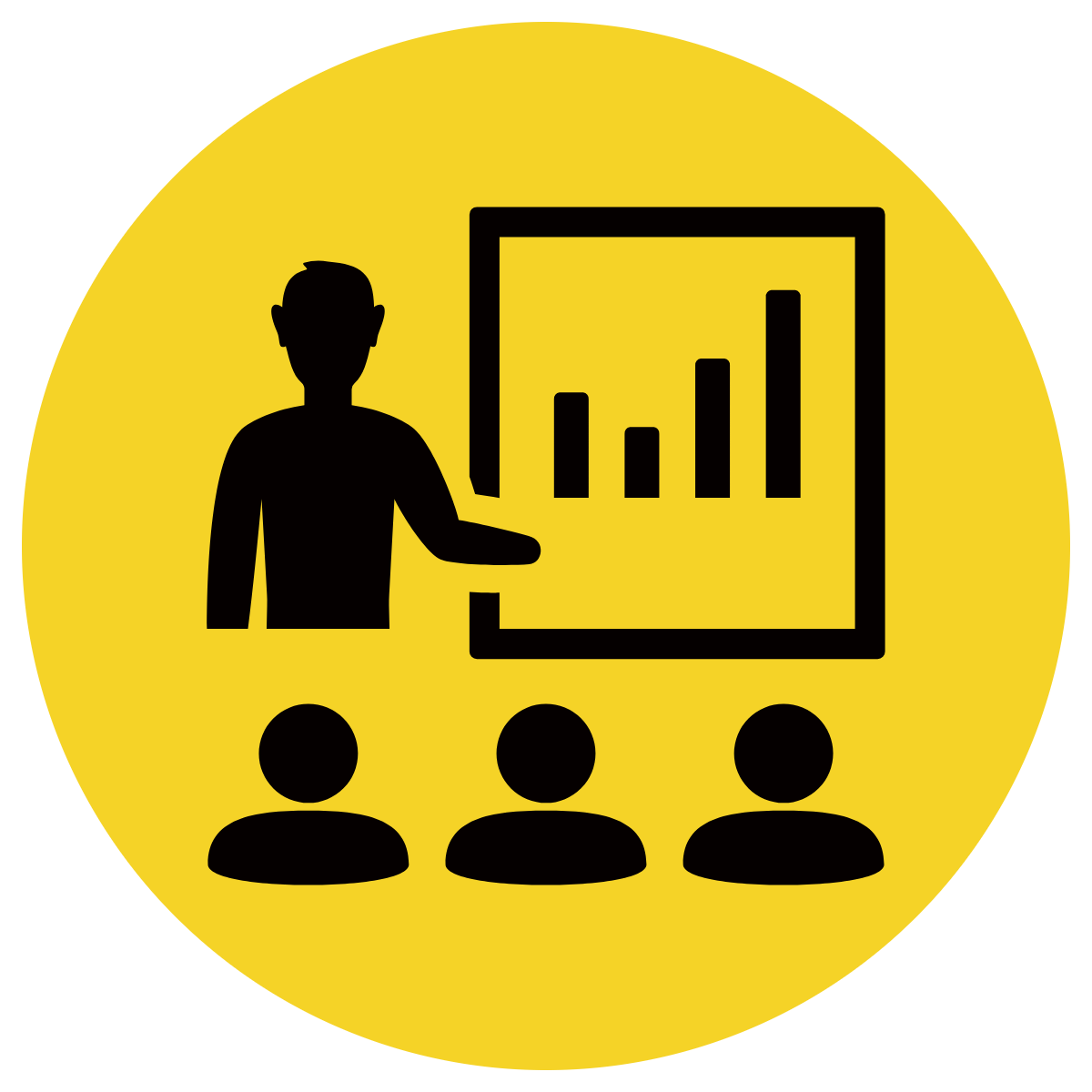 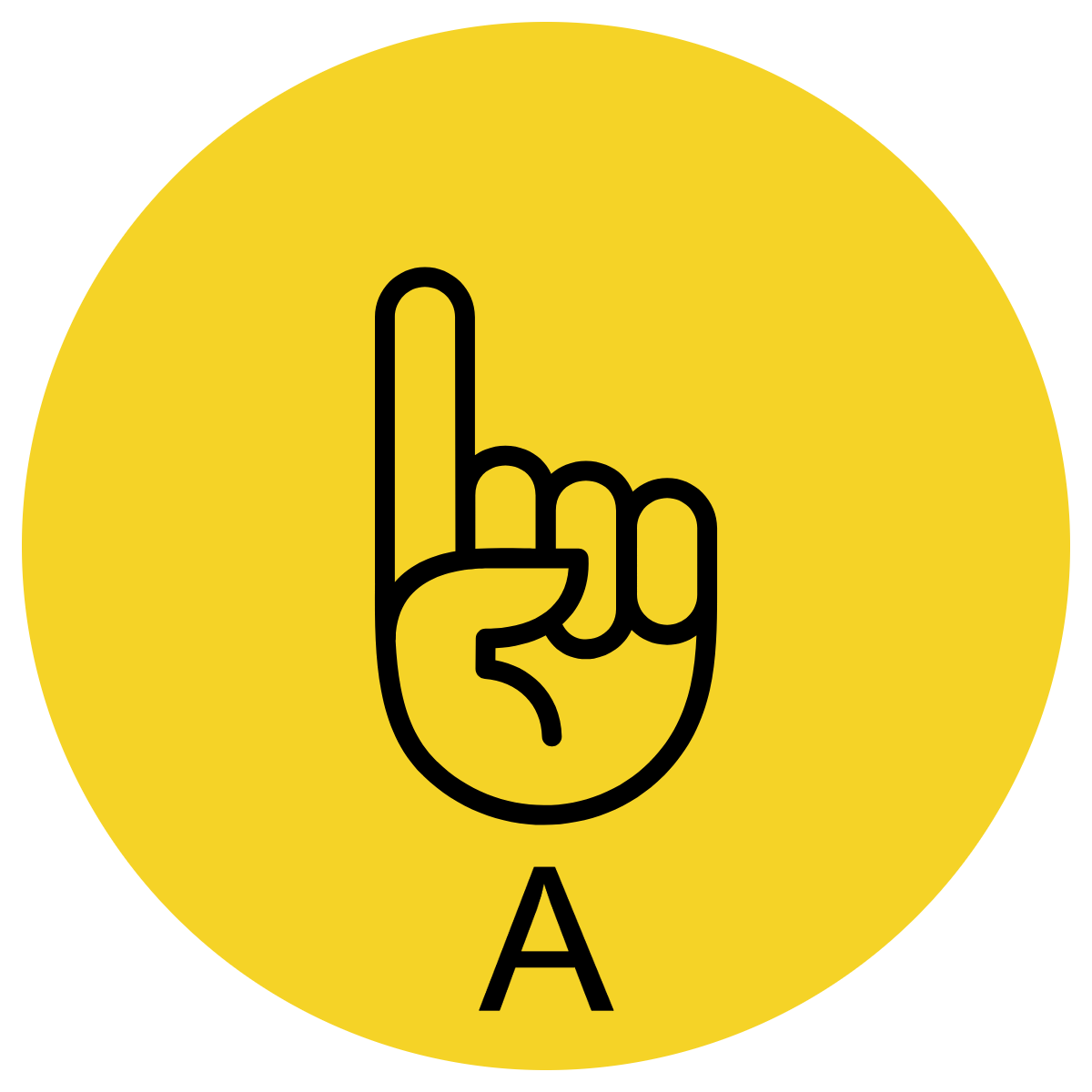 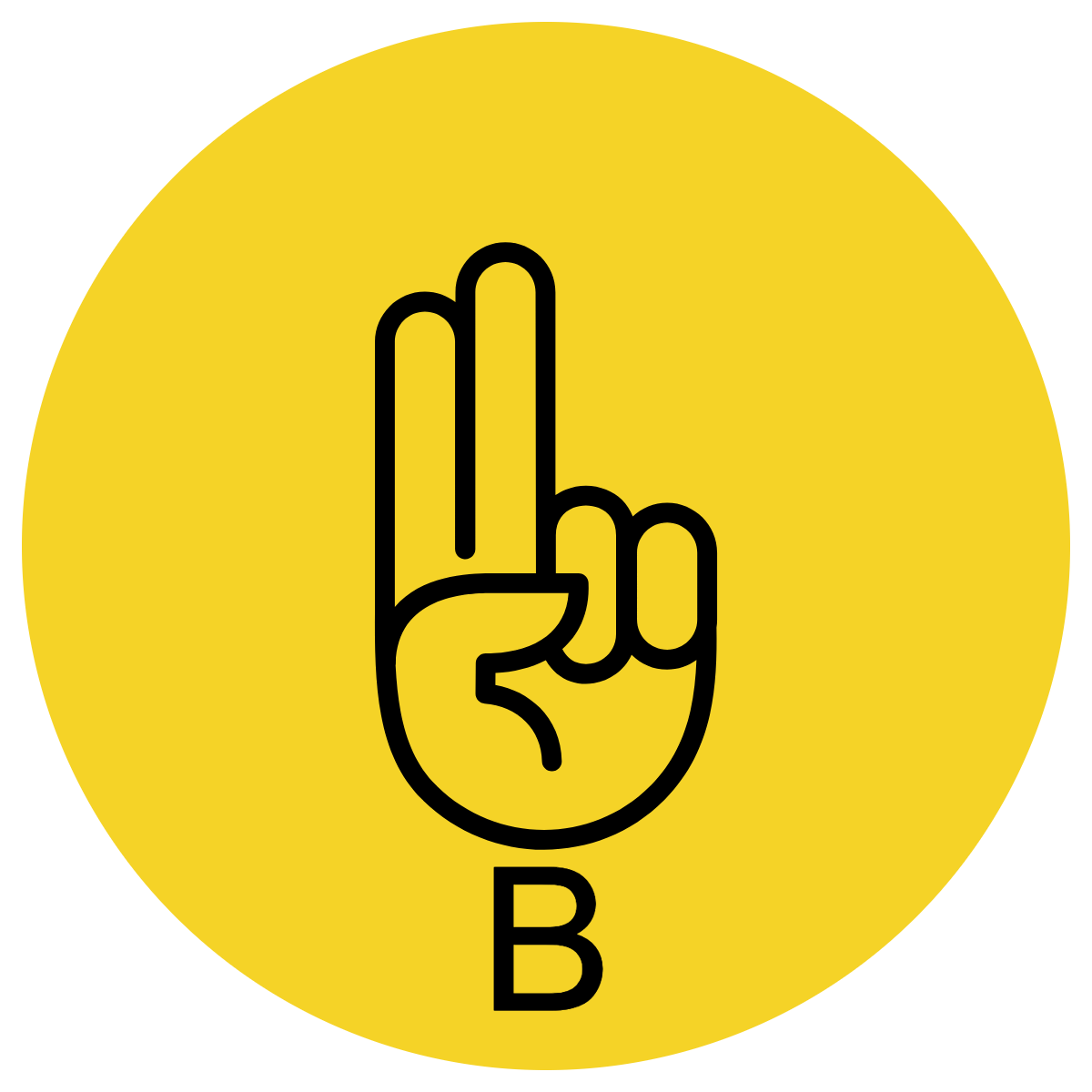 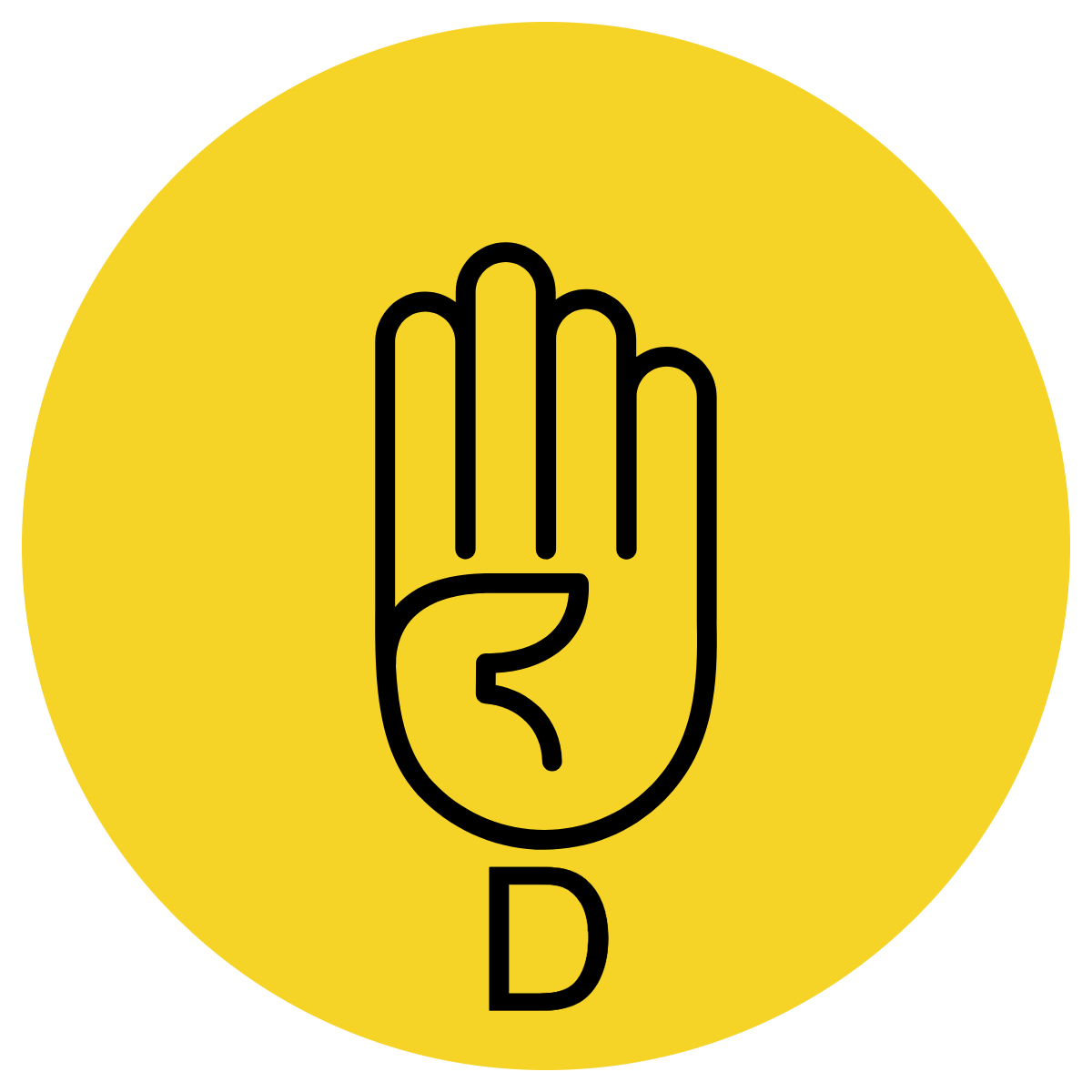 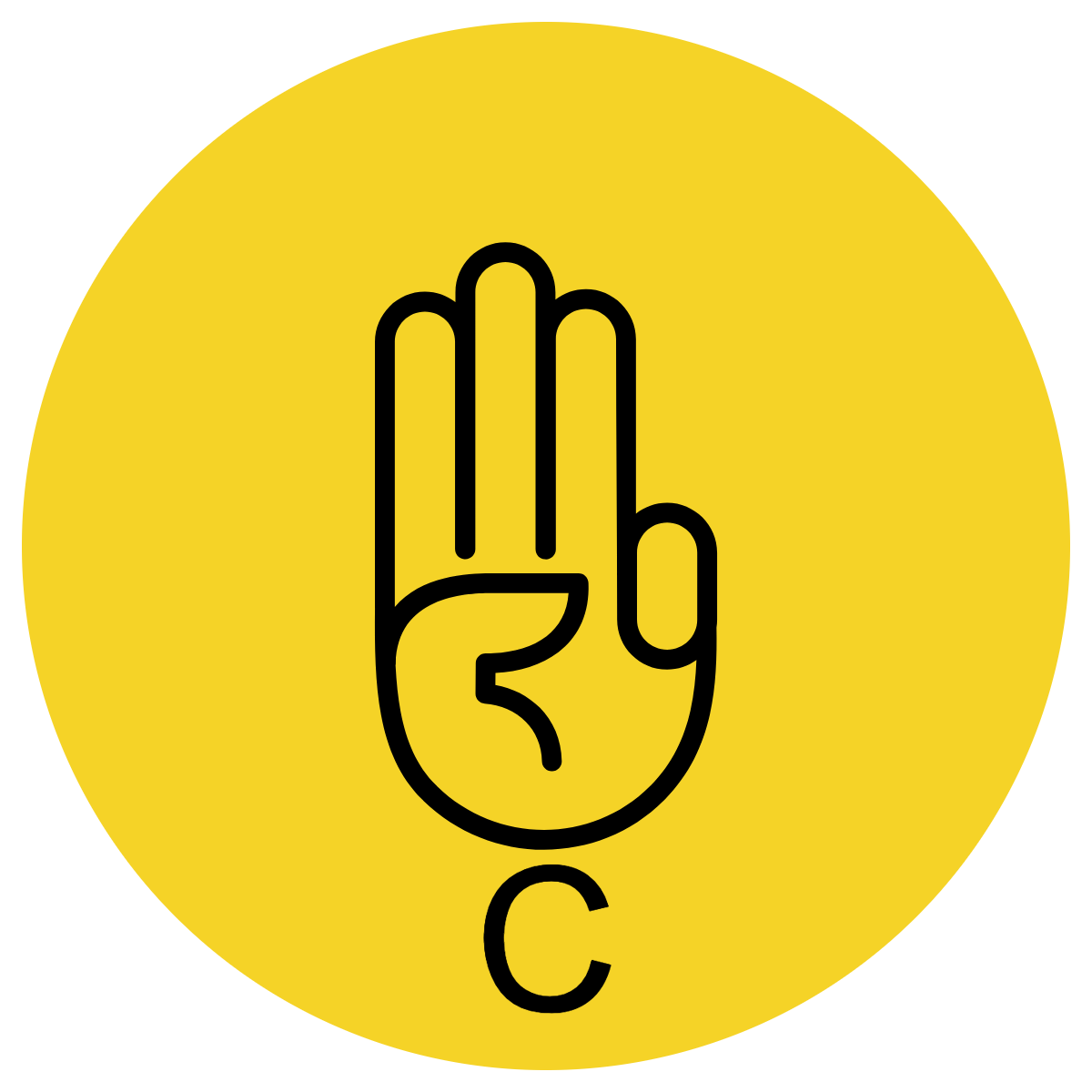 CFU:
Why is it/ isn’t it a an example of a pronoun?
What noun is it taking the place of?
What sentences contain pronouns?
Are you sure it was me? 
Praza wished for a puppy.
We like to go bushwalking on Sundays.
Peter and Susan walked to the store to get milk.
For Book Week, he dressed as a character from Spiderman.
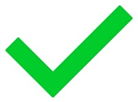 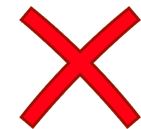 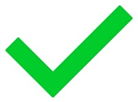 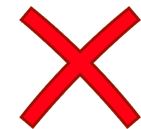 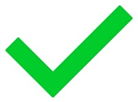 A noun names a person, place, thing or idea
Pronouns replace nouns
Pronouns keep our writing from sounding monotonous and repetitive
Concept Development- re-explanation
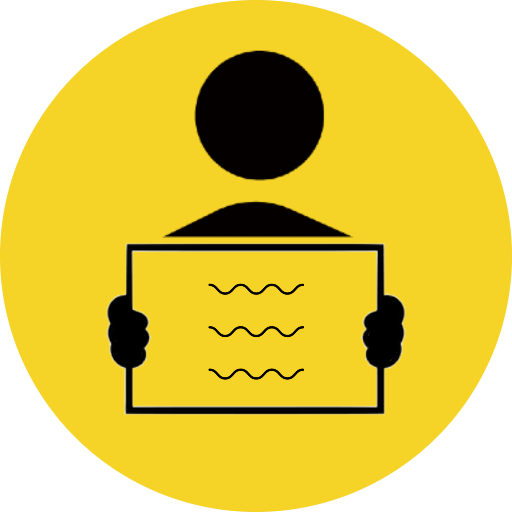 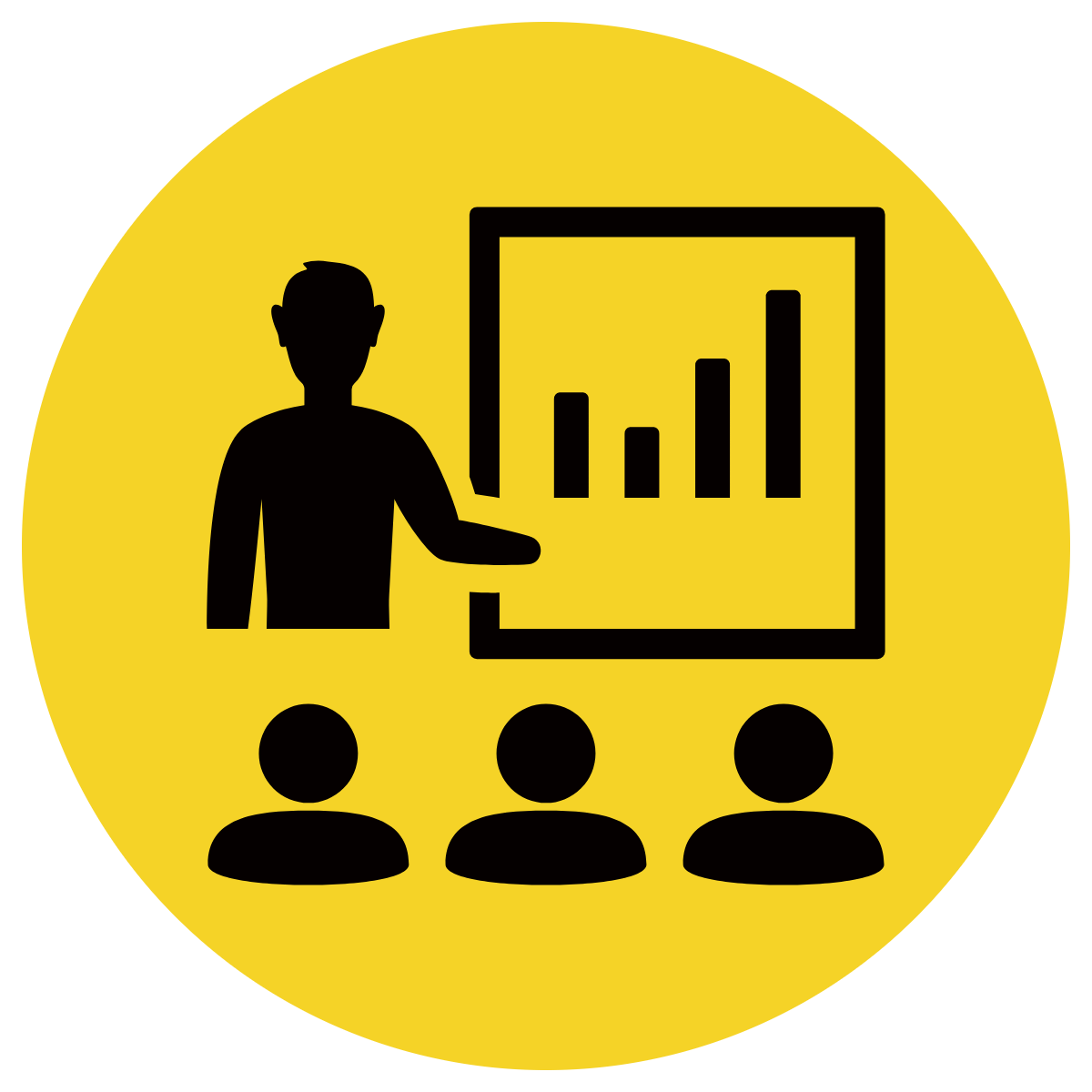 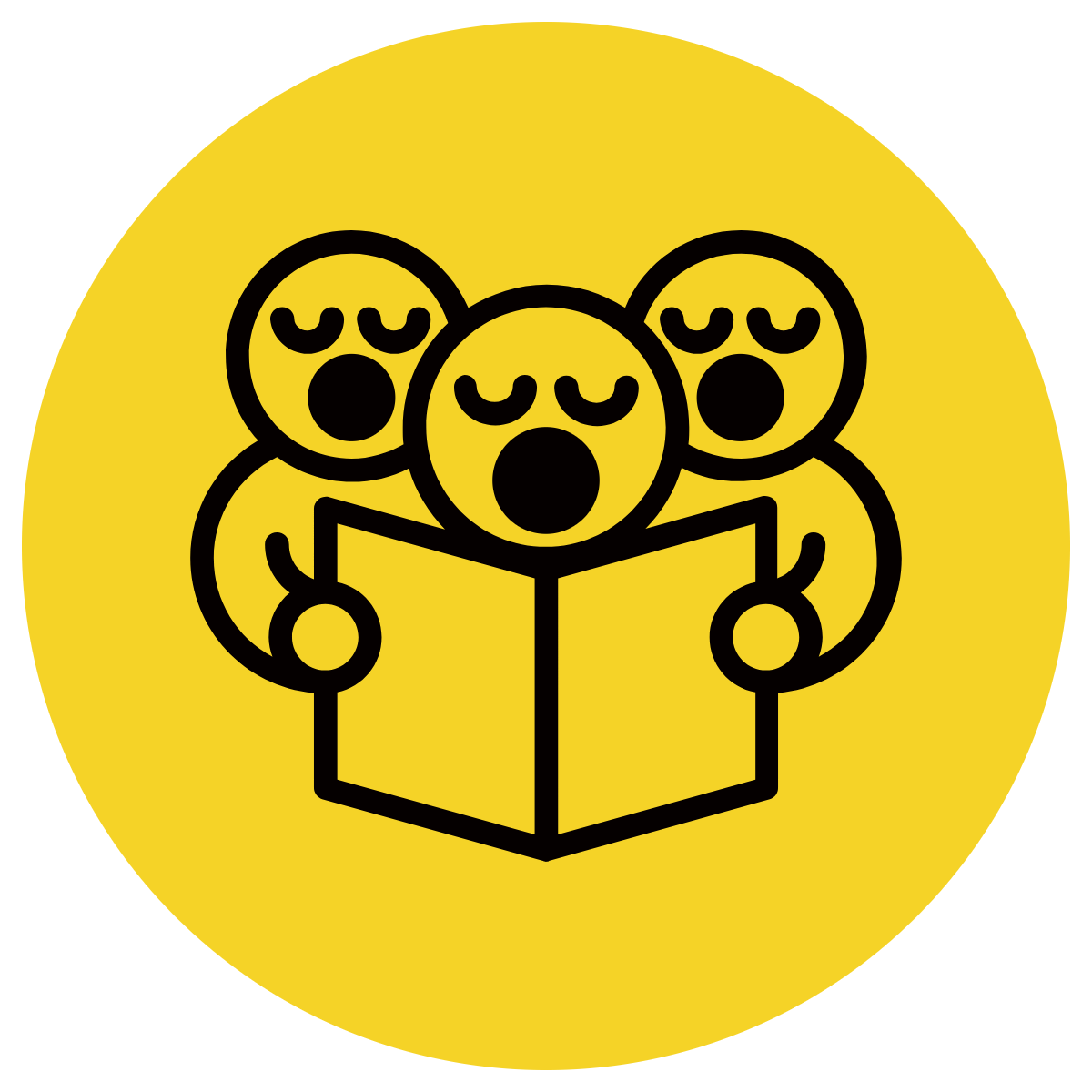 A noun names a person, place, thing or idea
Pronouns replace nouns
Pronouns keep our writing from sounding monotonous and repetitive
CFU:
What pronoun matches the noun?
Match the noun to the pronoun.
her

he

she

it

they
tree

boy

dog and cat

Aunty

sister
Skill development: I do
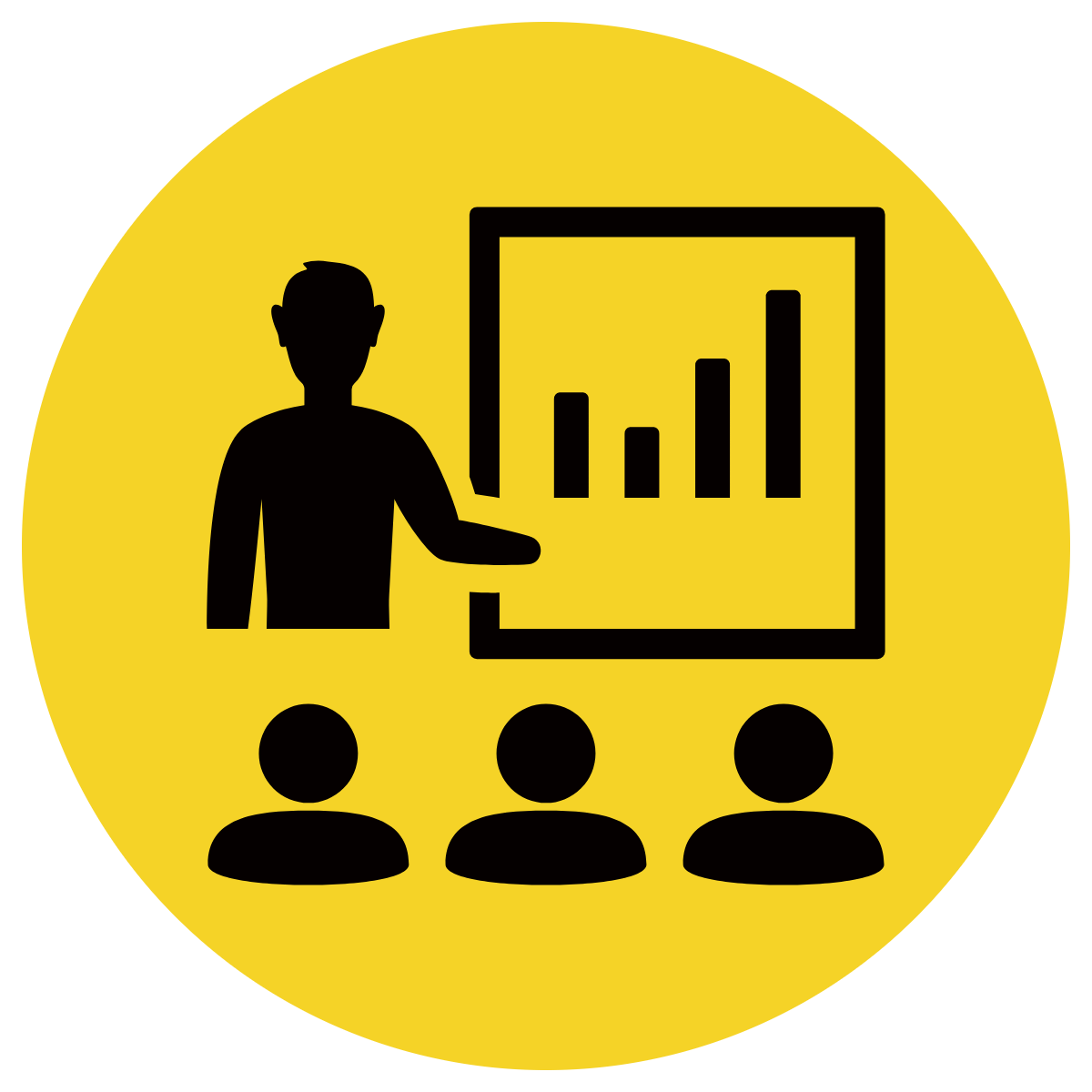 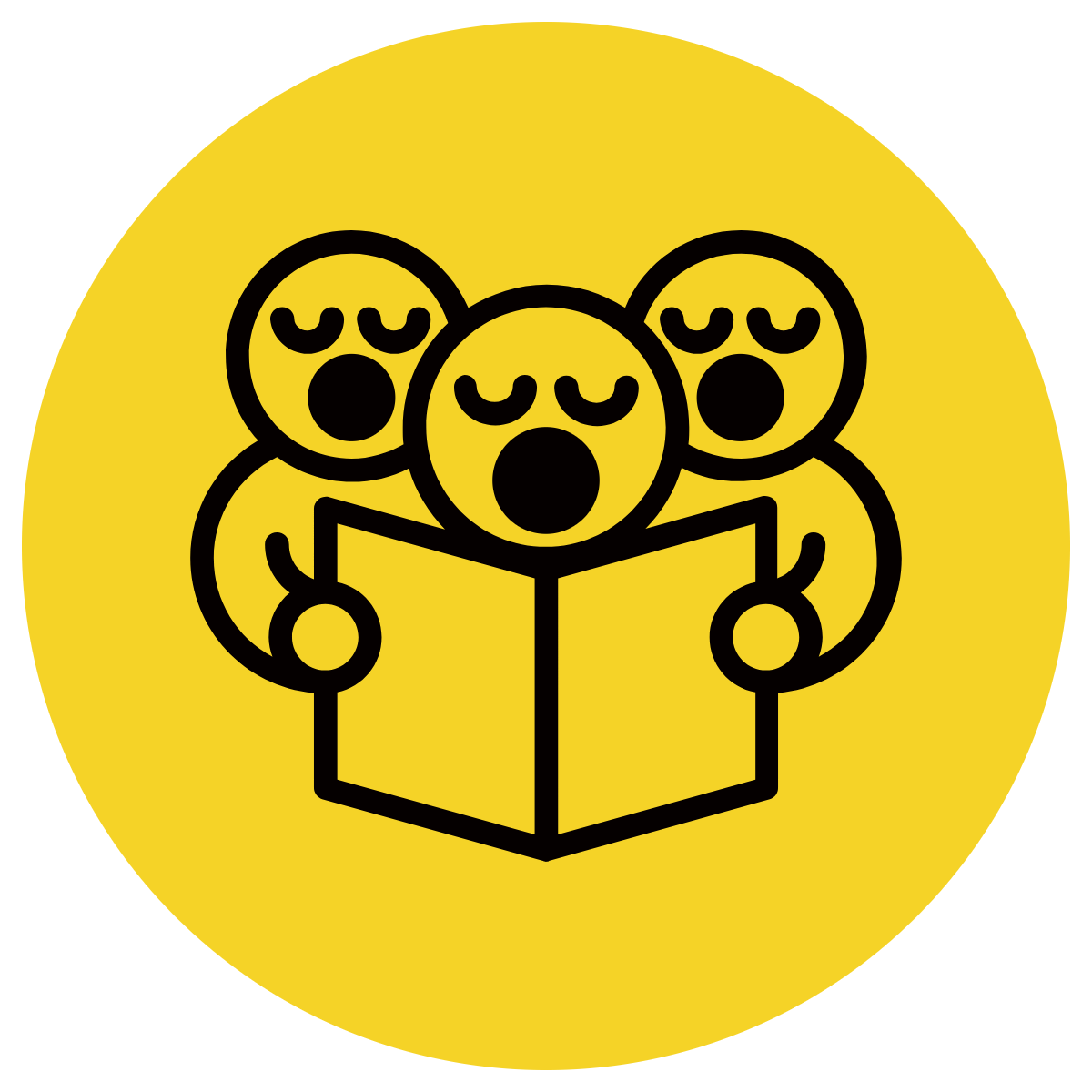 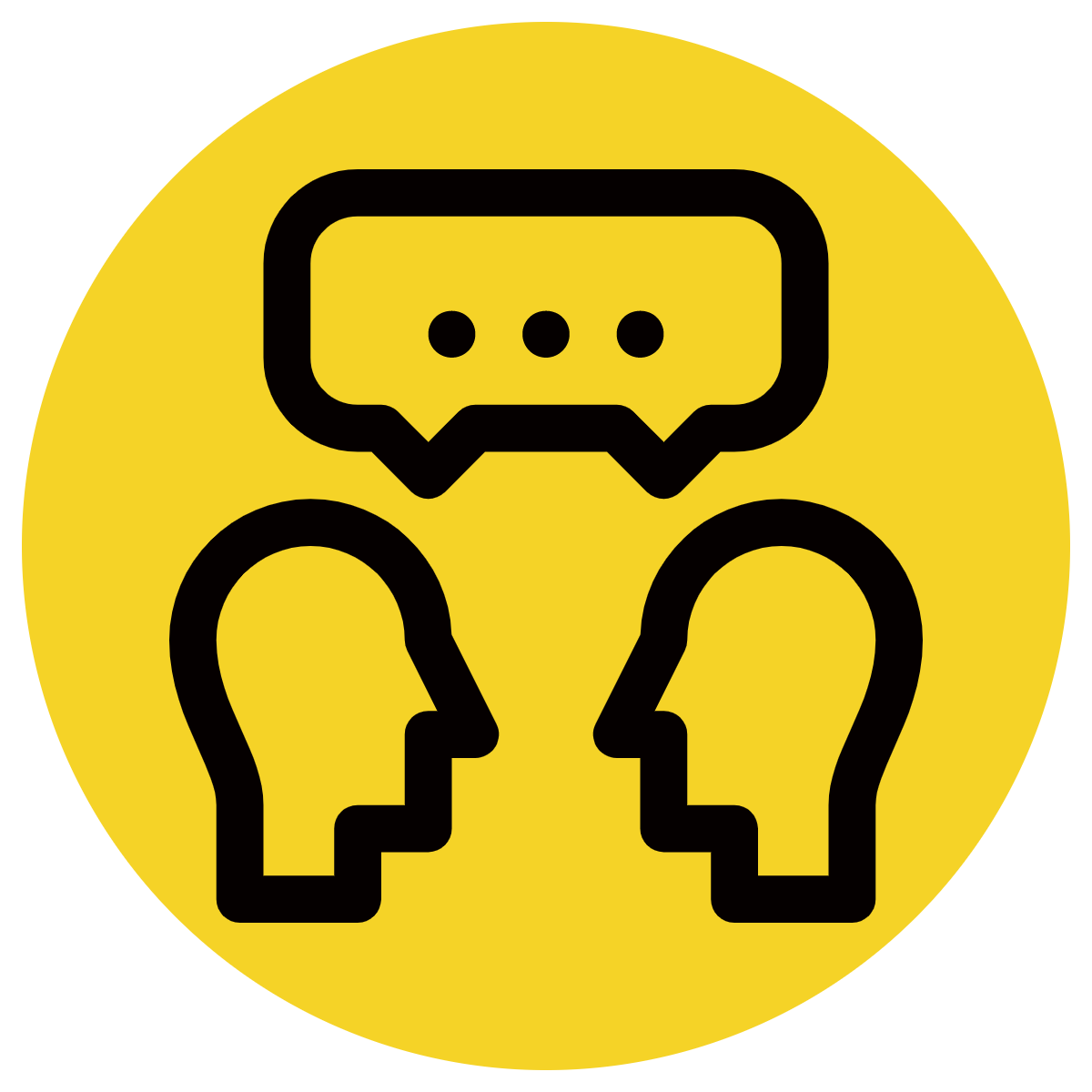 Select a pronoun to replace the underlined noun.
Write the sentence using the pronoun you have chosen.
Delete or add any words so the new sentence makes sense.
CFU:
What is a pronoun?
What does a pronoun take the place of?
Use the most appropriate pronoun to replace noun.
Katie crunched as Katie ate the apple.
Katie crunched as she ate the apple.
Skill development: We do
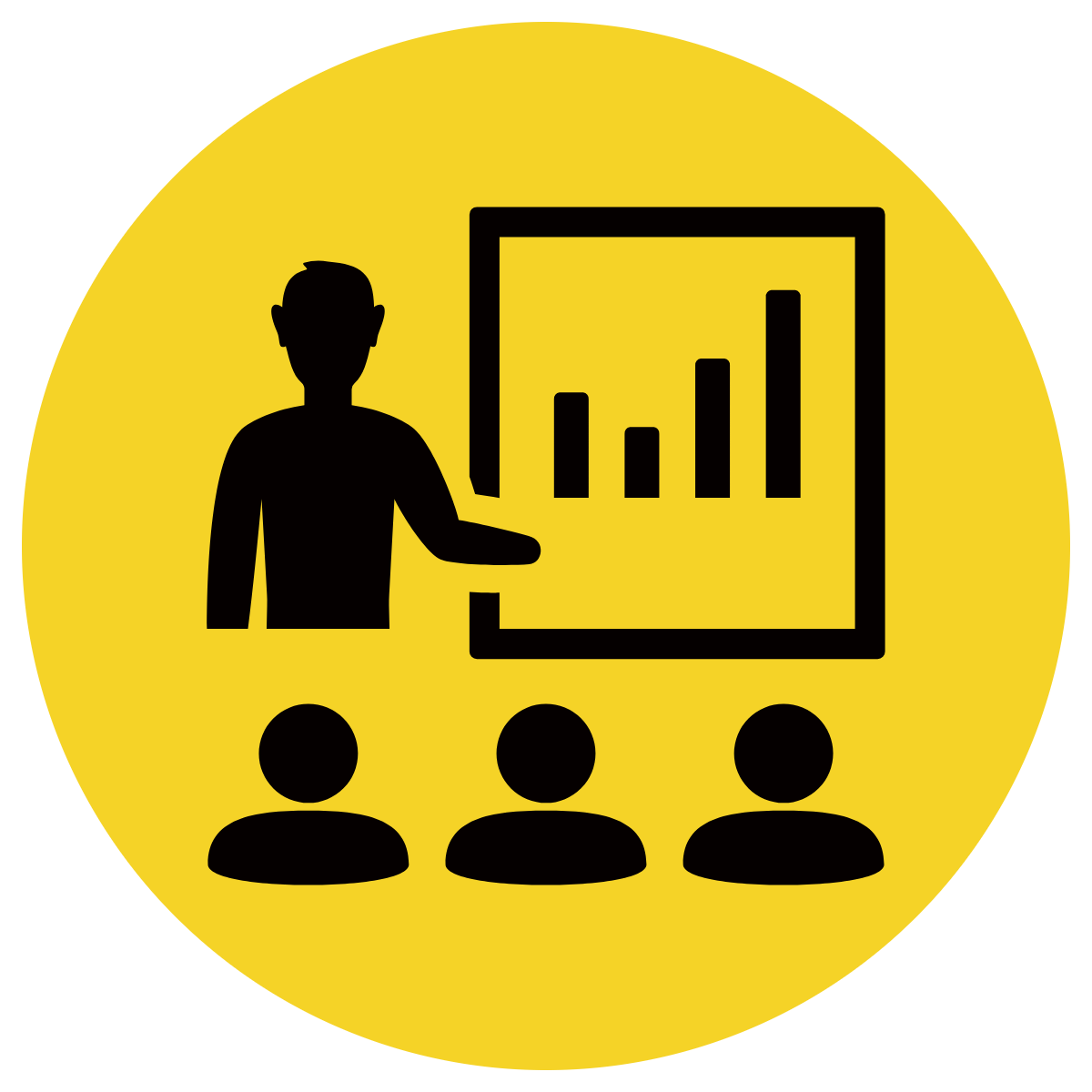 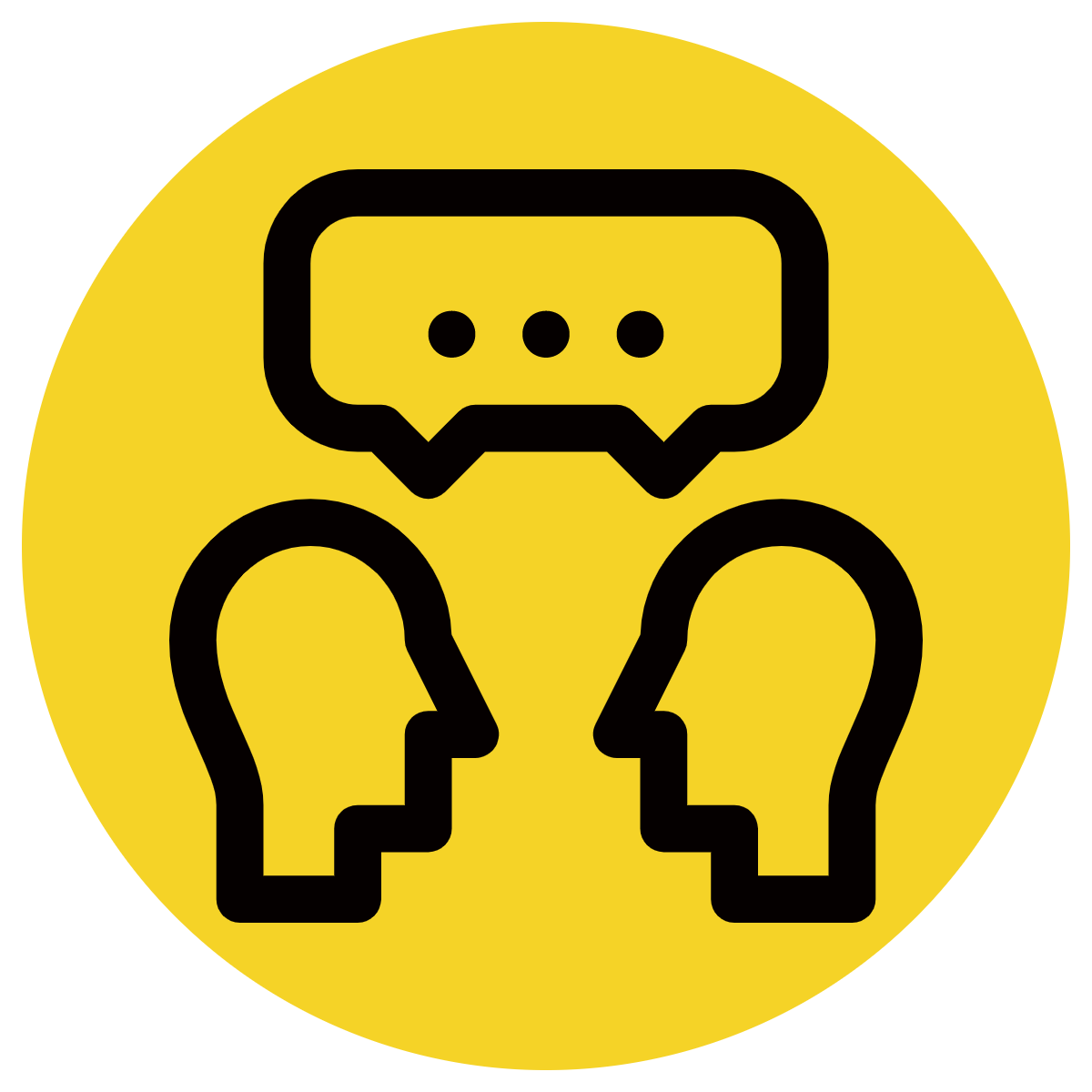 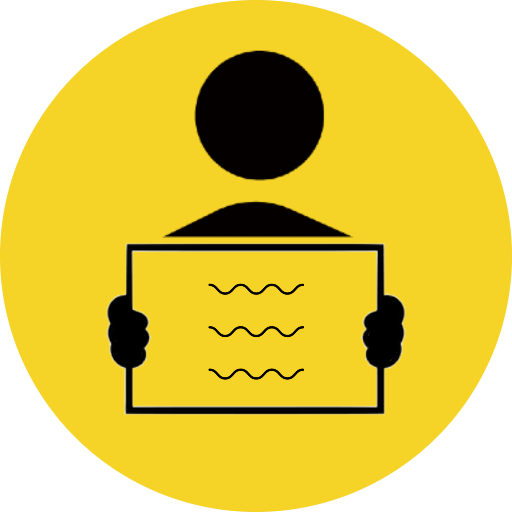 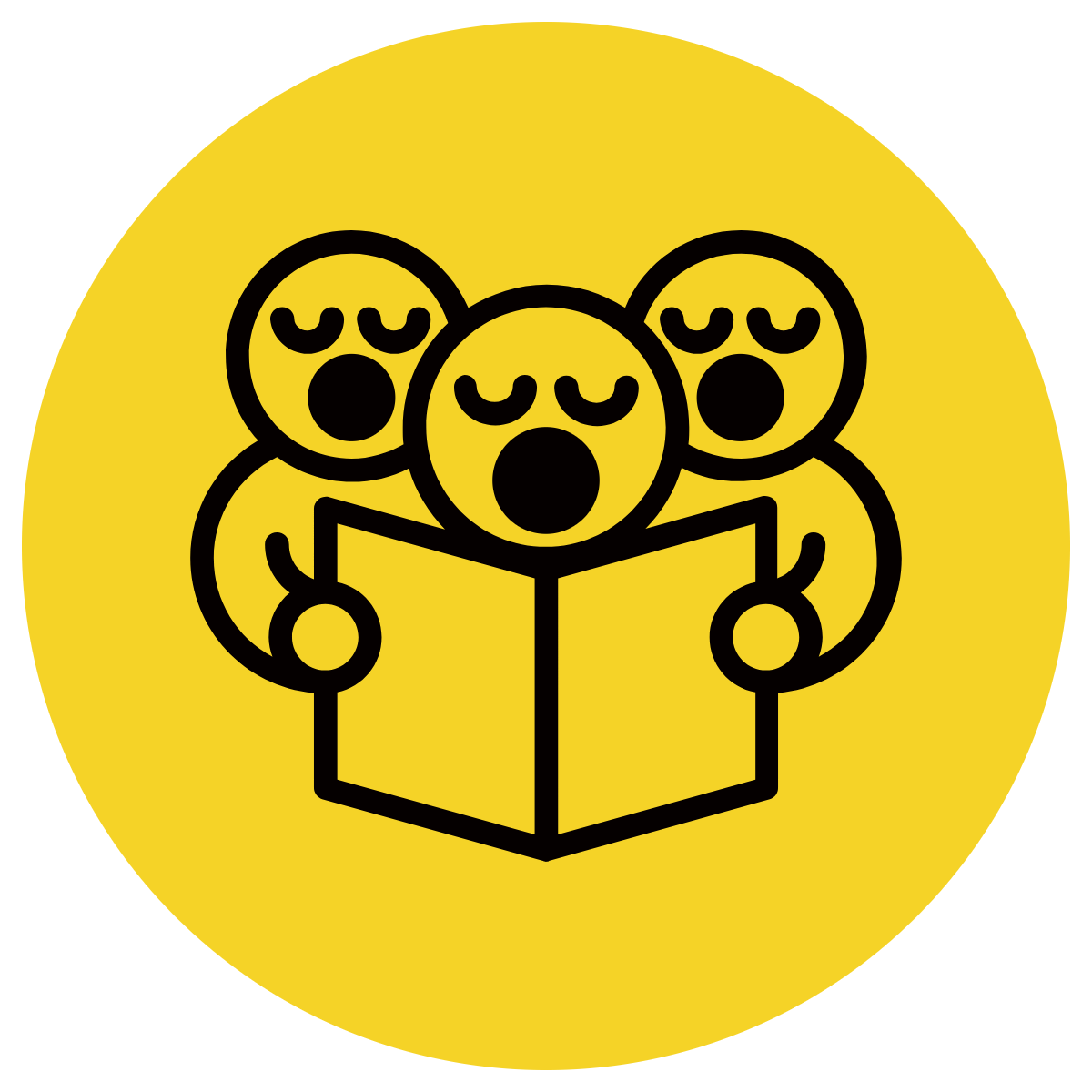 Select a pronoun to replace the underlined noun.
Write the sentence using the pronoun you have chosen.
Delete or add any words so the new sentence makes sense.
CFU:
What is a pronoun?
What does a pronoun take the place of?
Use the most appropriate pronoun to replace noun.
That night, Buddy slept with Buster in Buster’s bed
That night, Buddy slept with Buster in his bed.
Skill development: We do
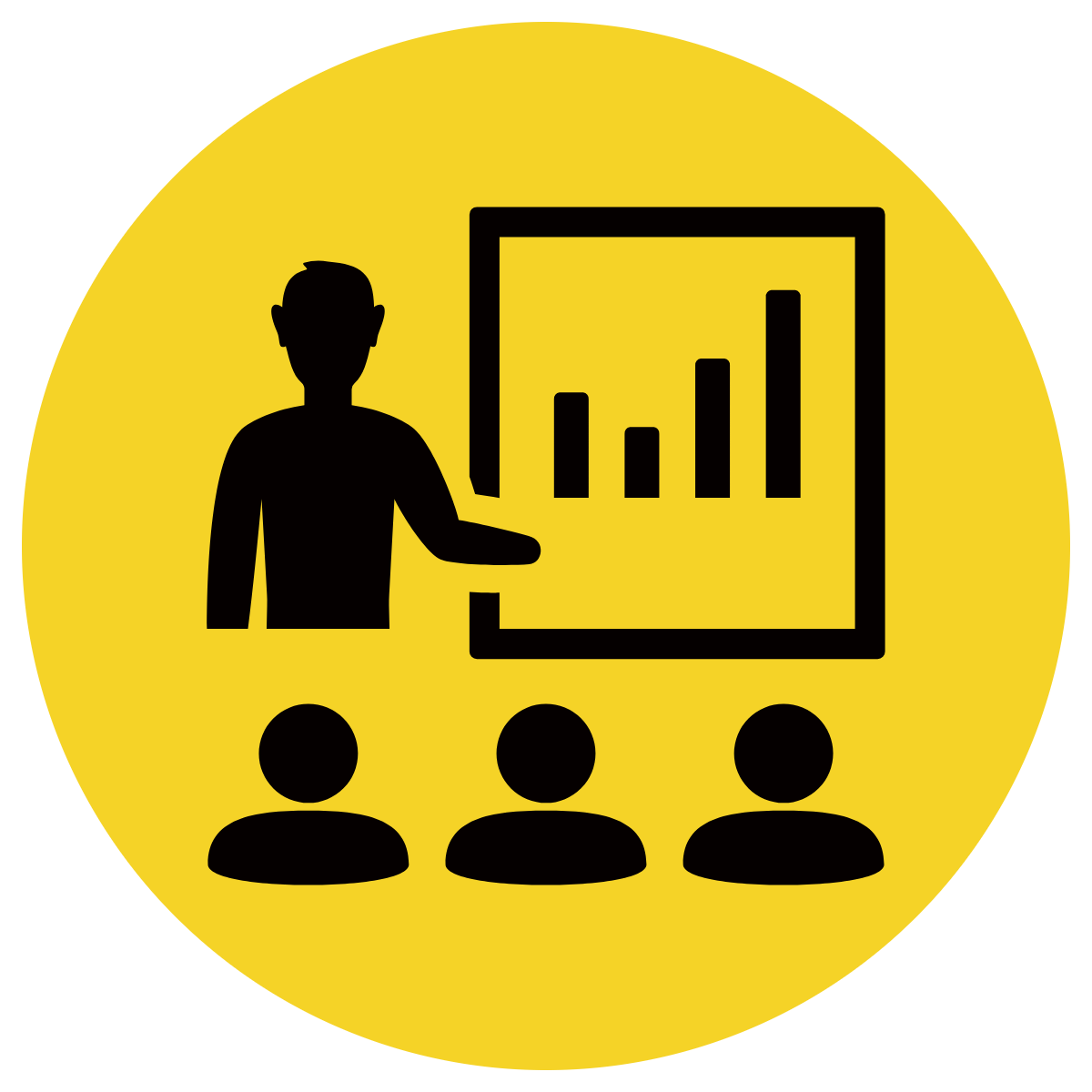 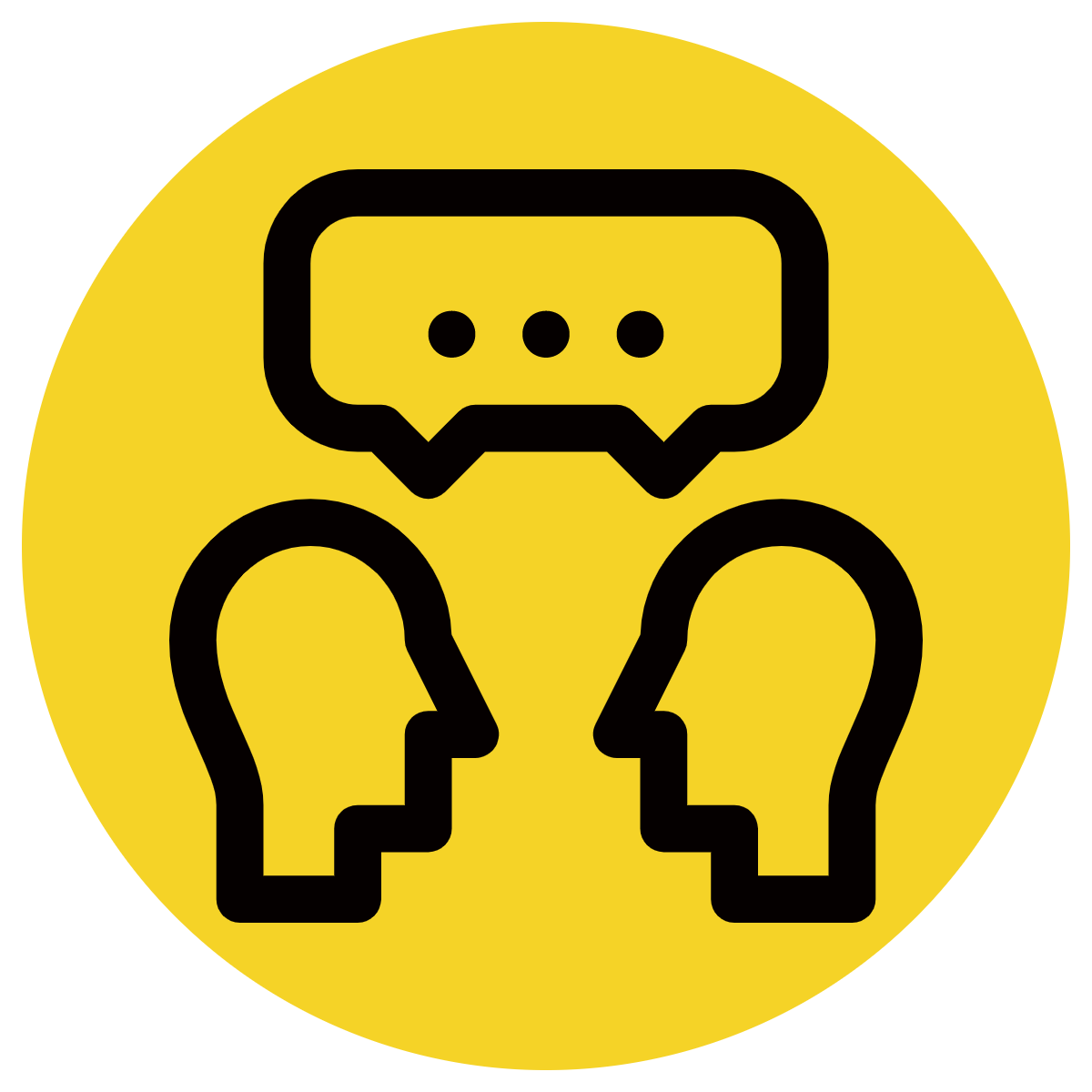 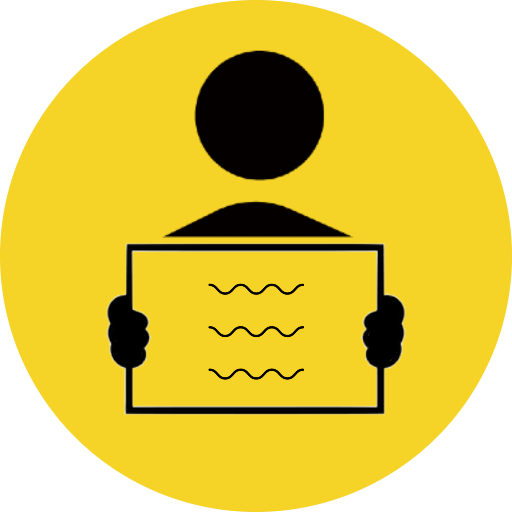 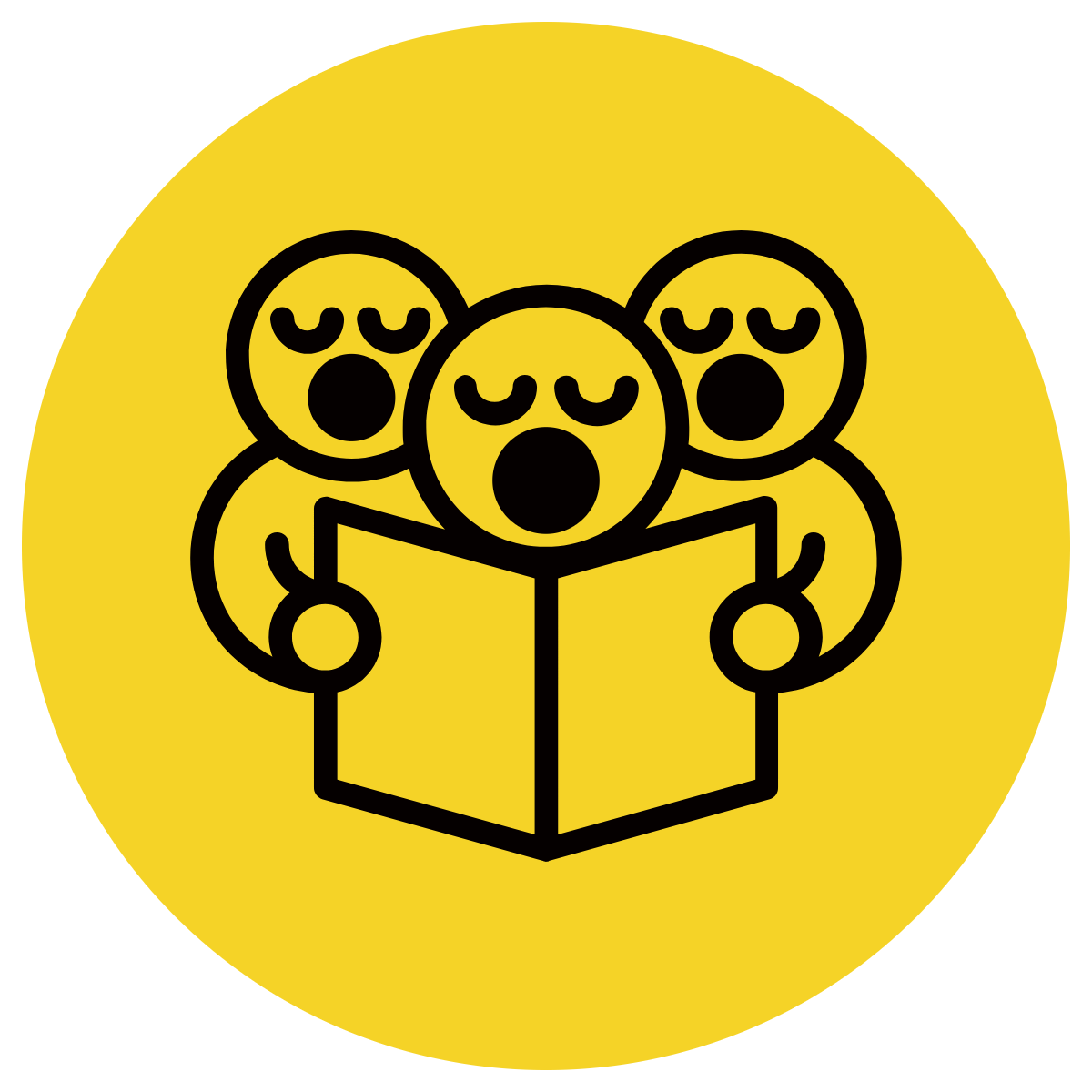 Select a pronoun to replace the underlined noun phrase.
Write the sentence using the pronoun you have chosen.
Delete or add any words so the new sentence makes sense.
CFU:
What is a pronoun?
What does a pronoun take the place of?
Use the most appropriate pronoun to replace noun.
The two boys found a toy plane.
They found a toy plane.
Skill development: We do
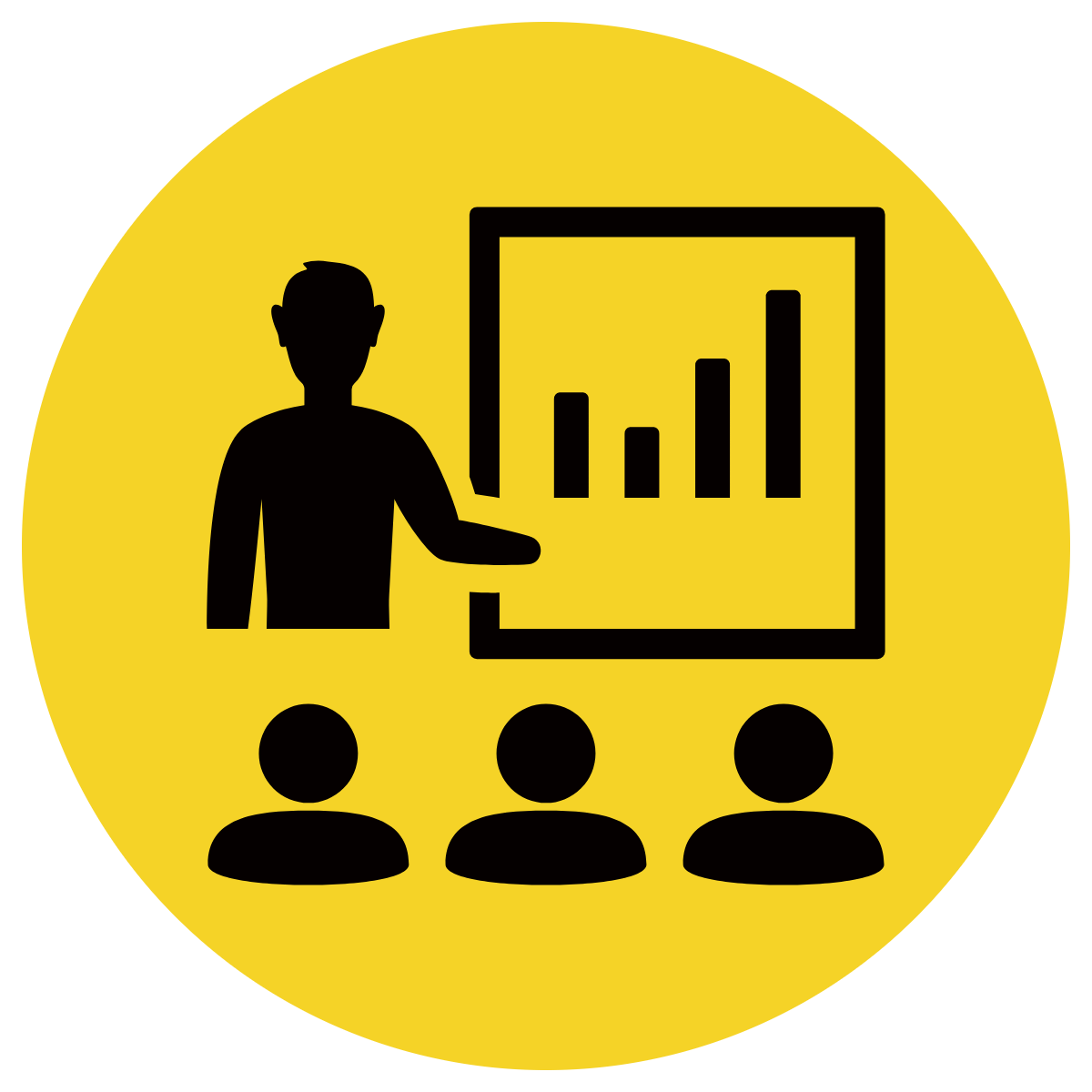 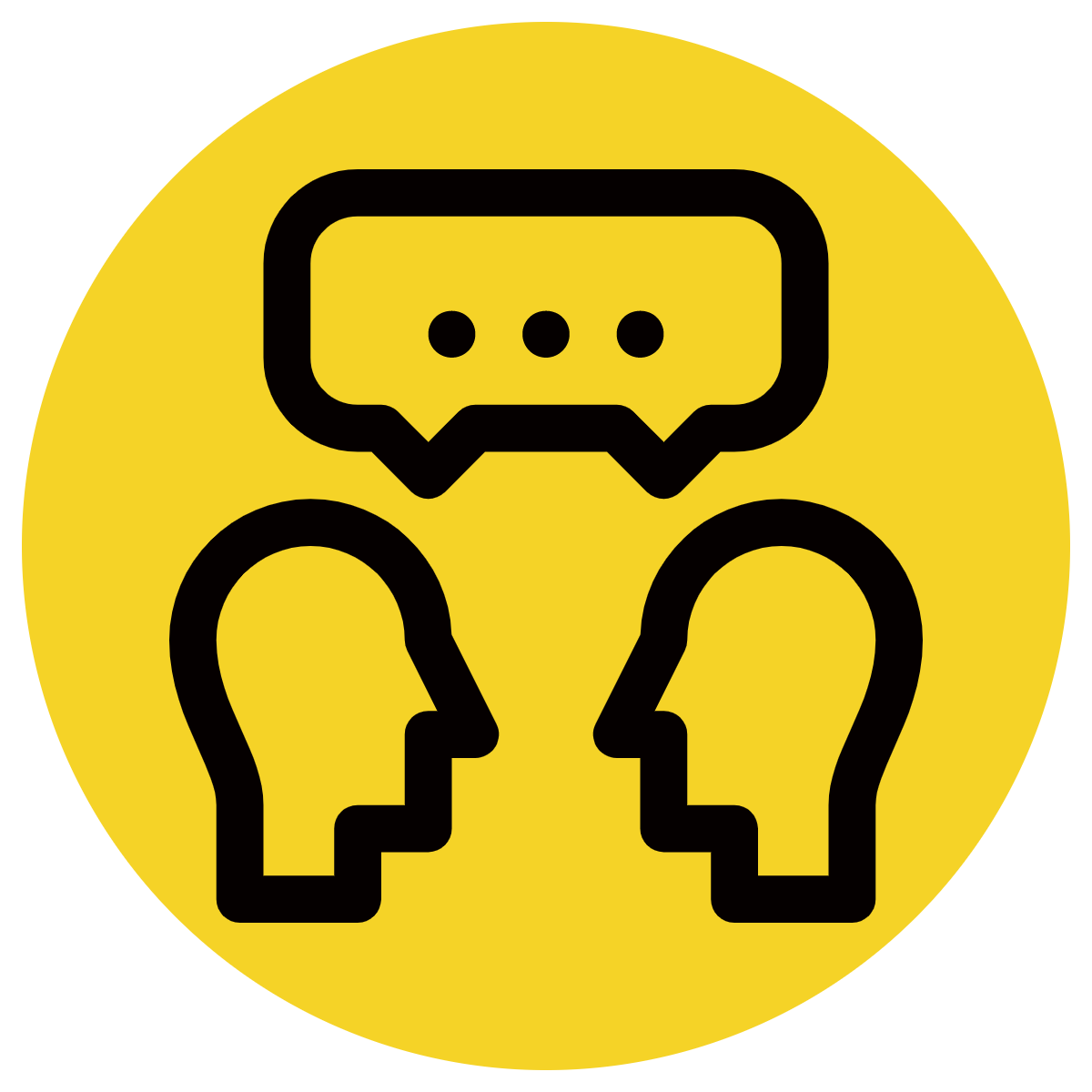 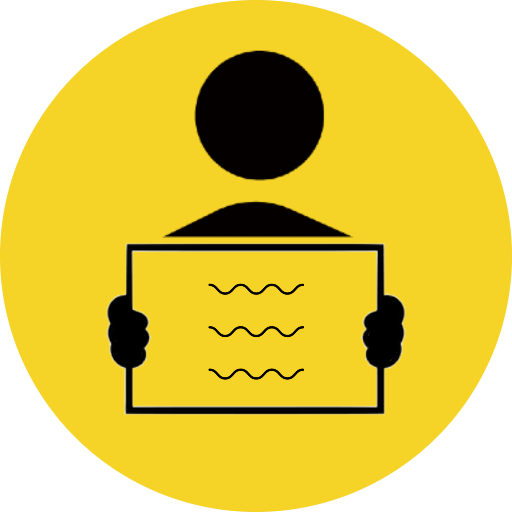 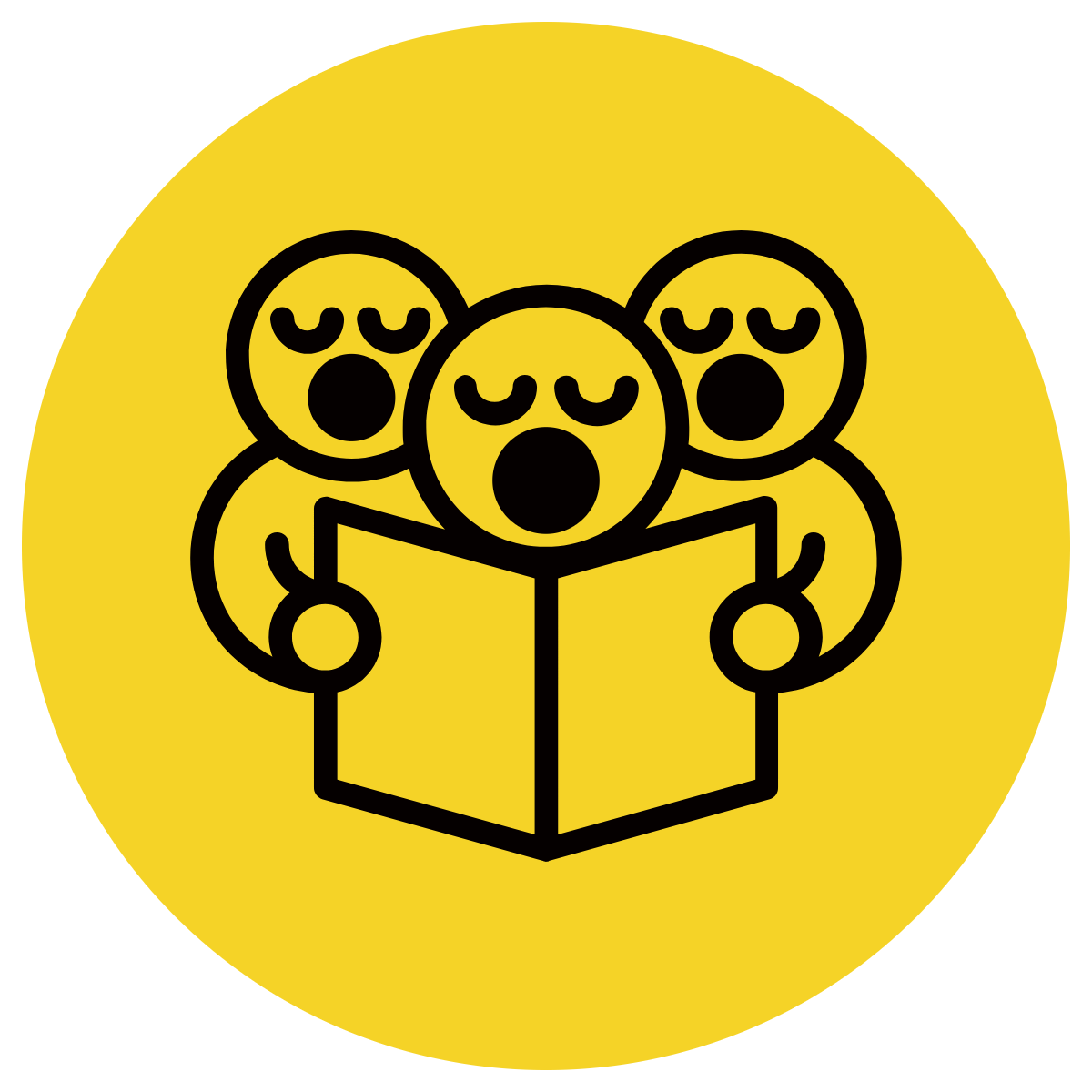 Select a pronoun to replace the underlined noun phrase.
Write the sentence using the pronoun you have chosen.
Delete or add any words so the new sentence makes sense.
CFU:
What is a pronoun?
What does a pronoun take the place of?
Use the most appropriate pronoun to replace noun.
The tent blew away because the tent wasn’t tied down properly.
The tent blew away because it wasn’t tied down properly.
Skill development: We do
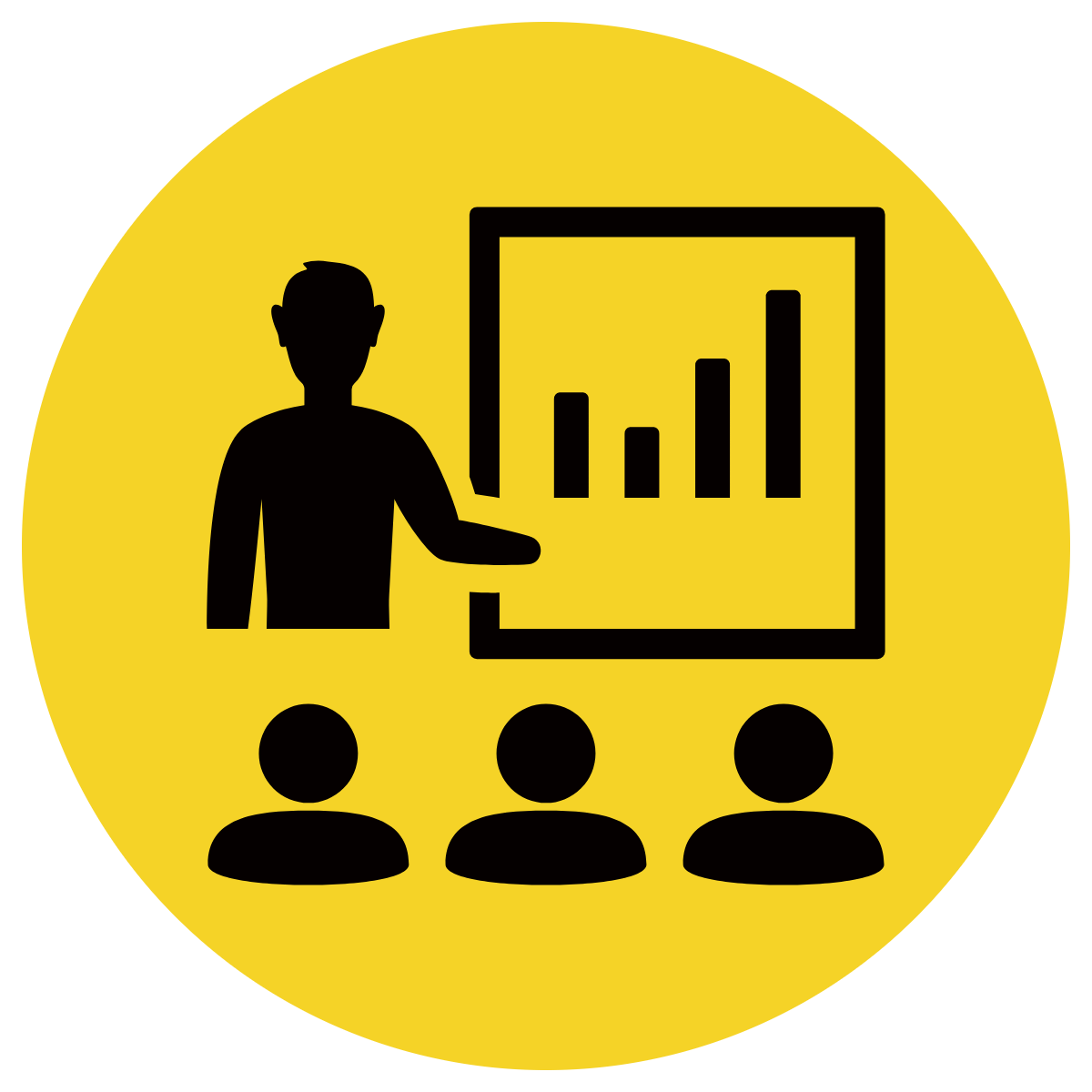 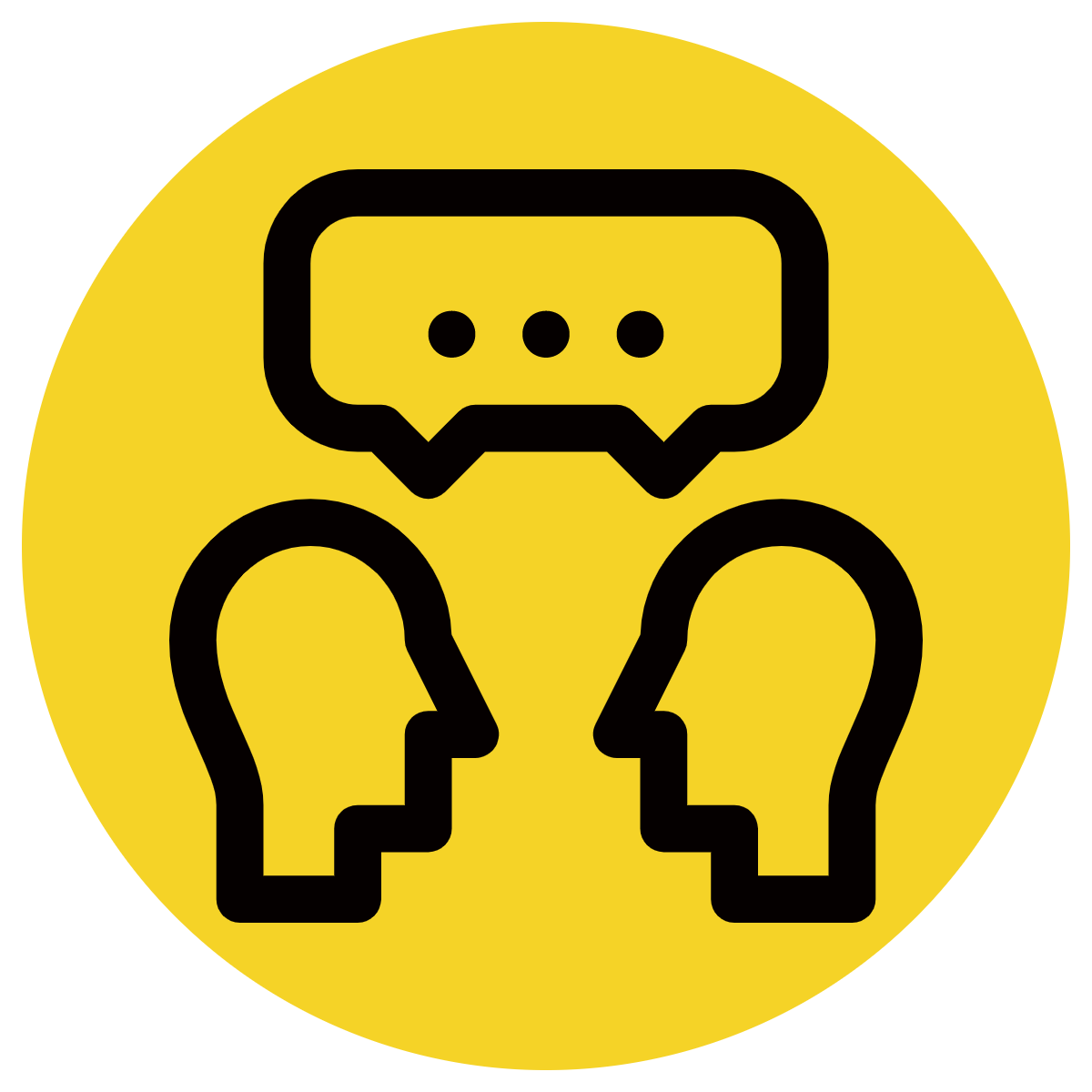 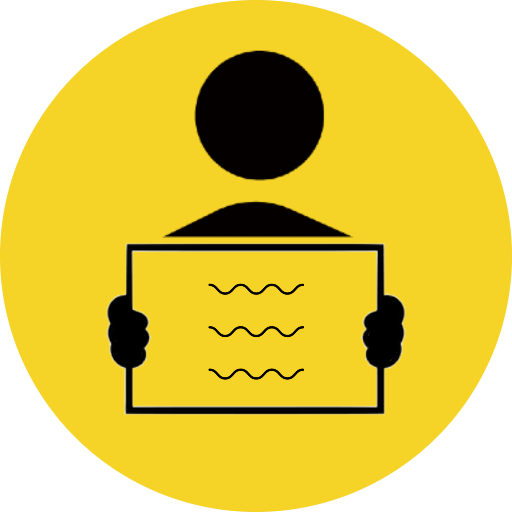 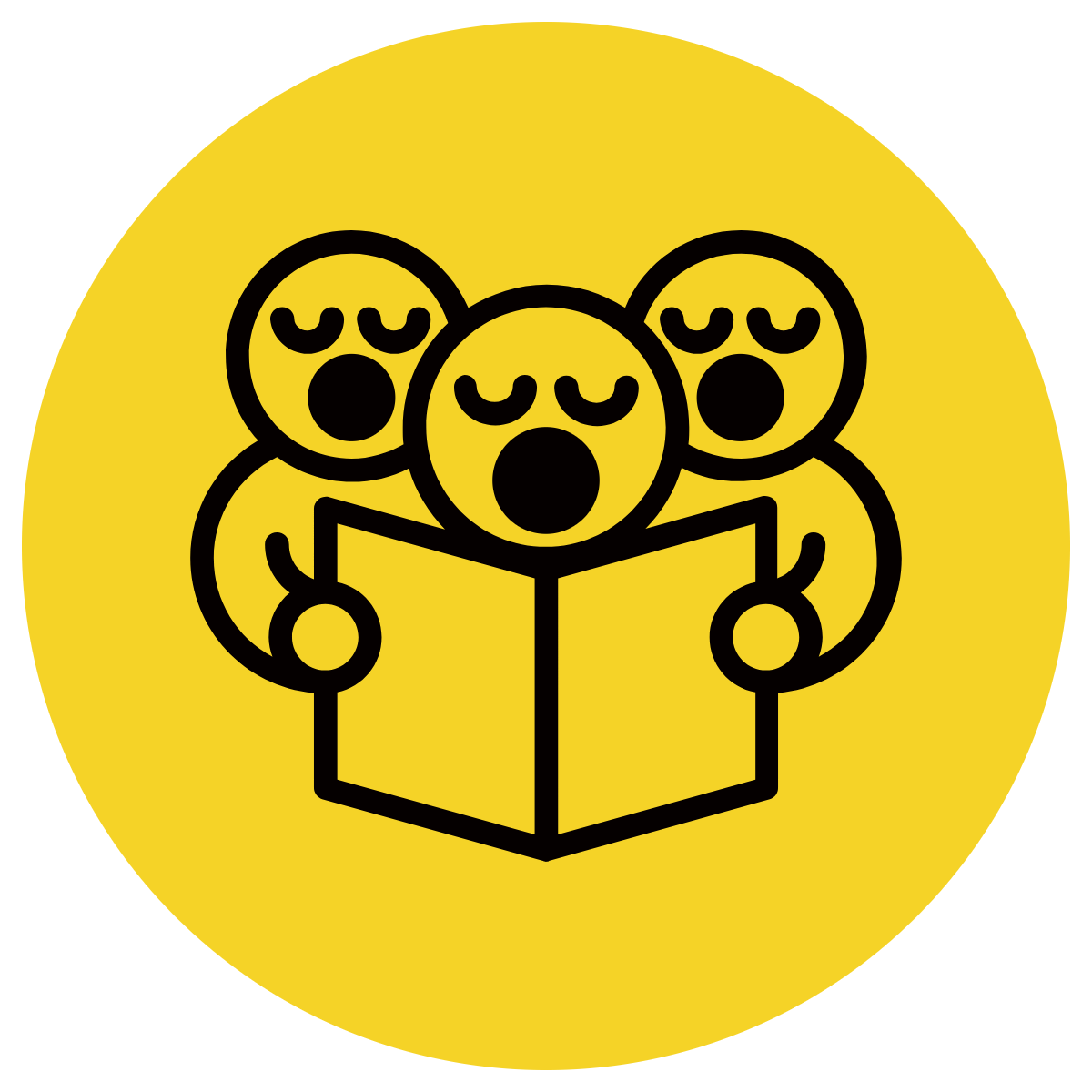 Select a pronoun to replace the underlined noun.
Write the sentence using the pronoun you have chosen.
Delete or add any words so the new sentence makes sense.
CFU:
What is a pronoun?
What does a pronoun take the place of?
Use the most appropriate pronoun to replace noun.
Macy hums a tune Macy heard on Macy’s favourite show.
Macy hums a tune she heard on her favourite show.
Skill development: We do
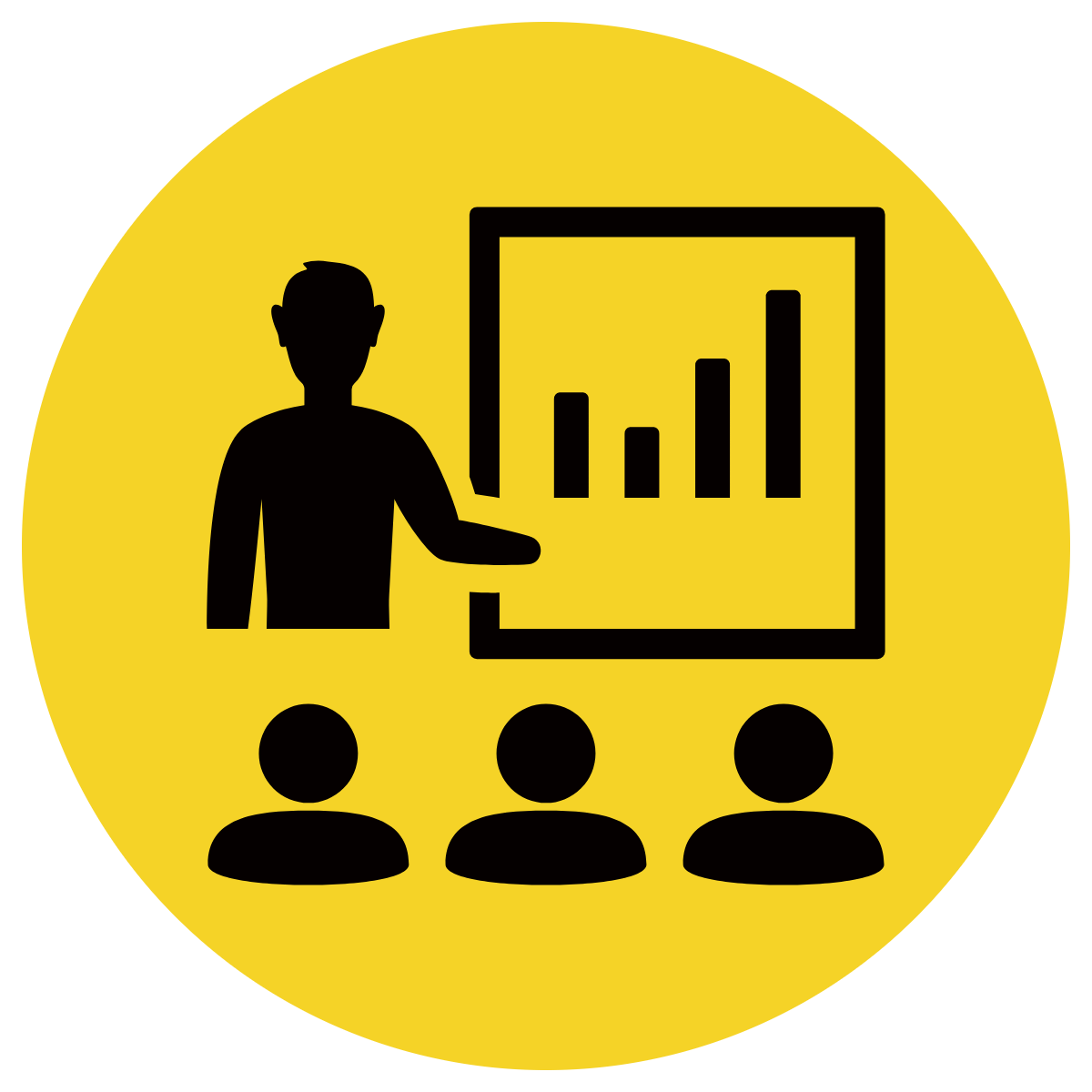 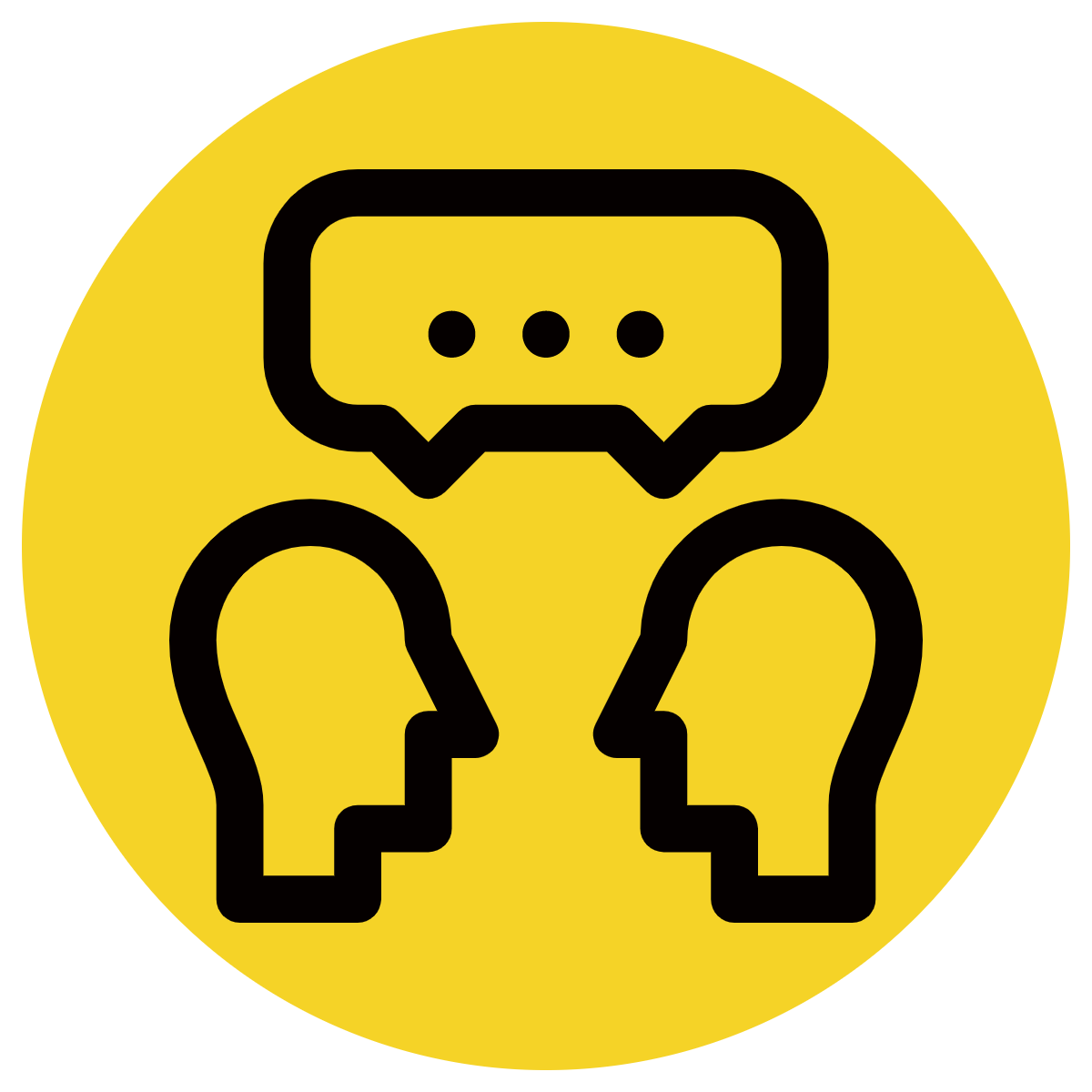 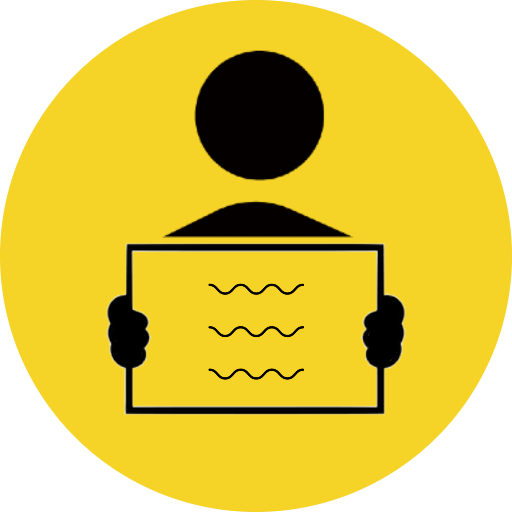 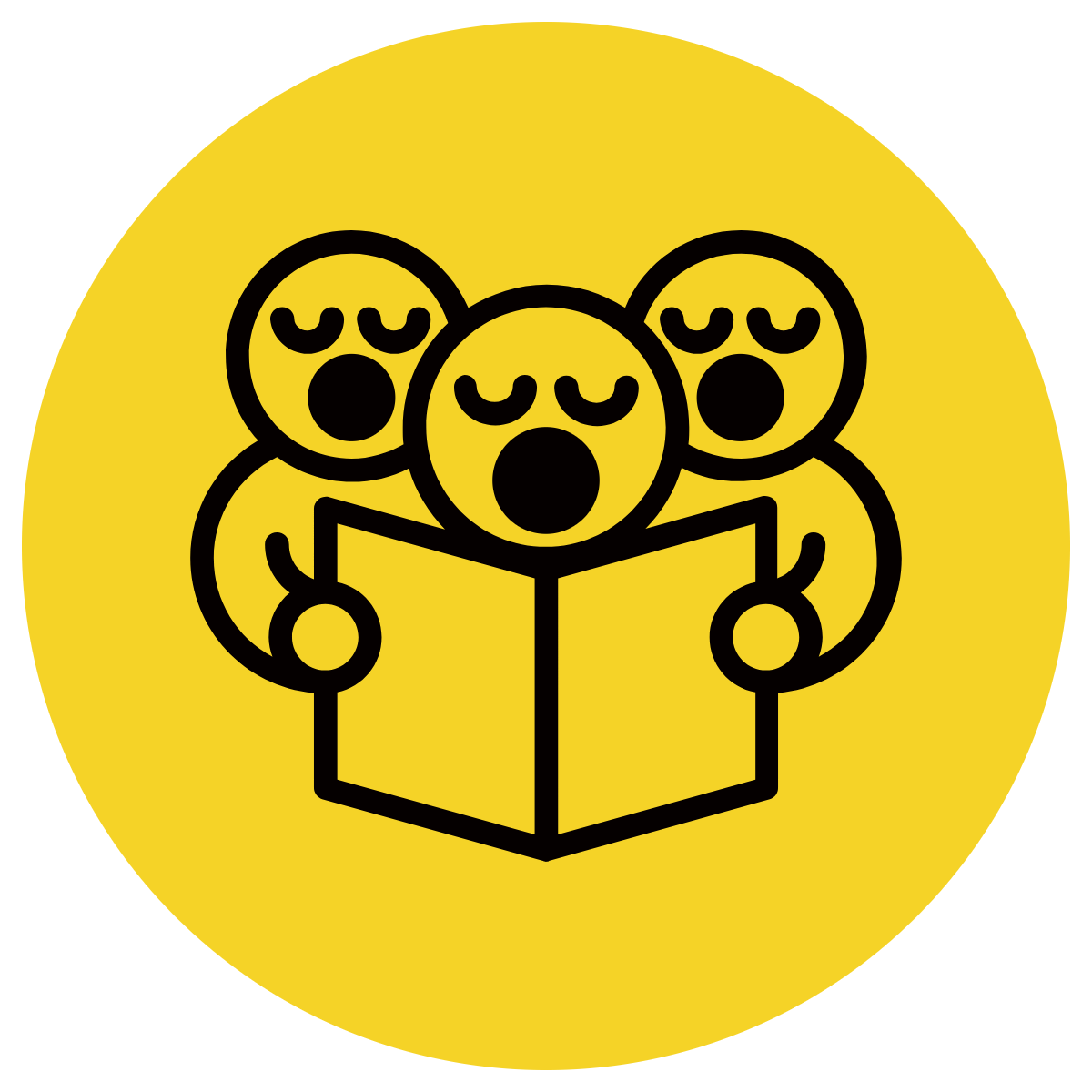 Use the pronoun in a sentence.
CFU:
What is a pronoun?
What does a pronoun take the place of?
Use the pronoun in a sentence.
you
Have you wet your hair yet?
us
Mum saw us running away from the dog.
them
During the holidays, I showed them how to play football.
Skill development: I do
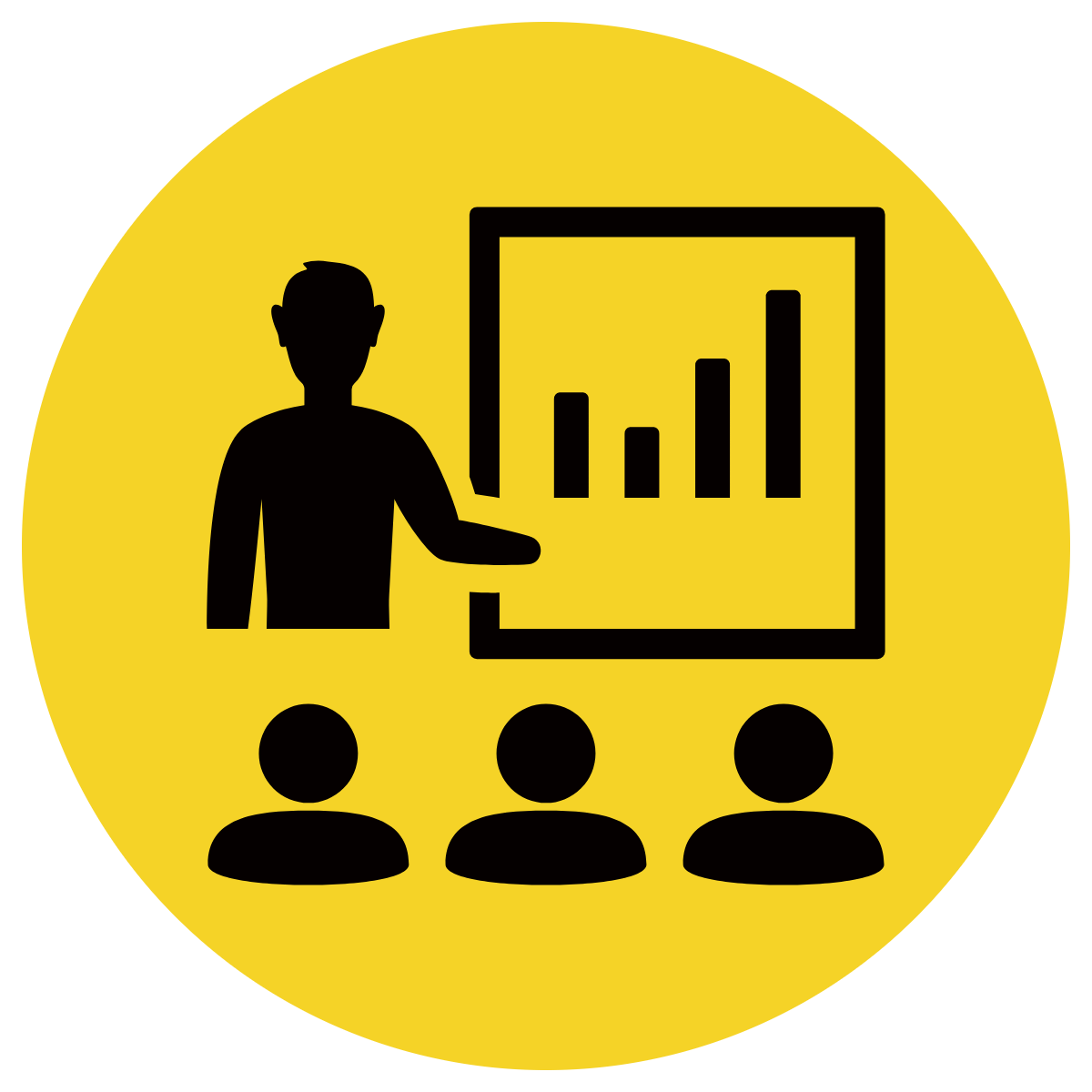 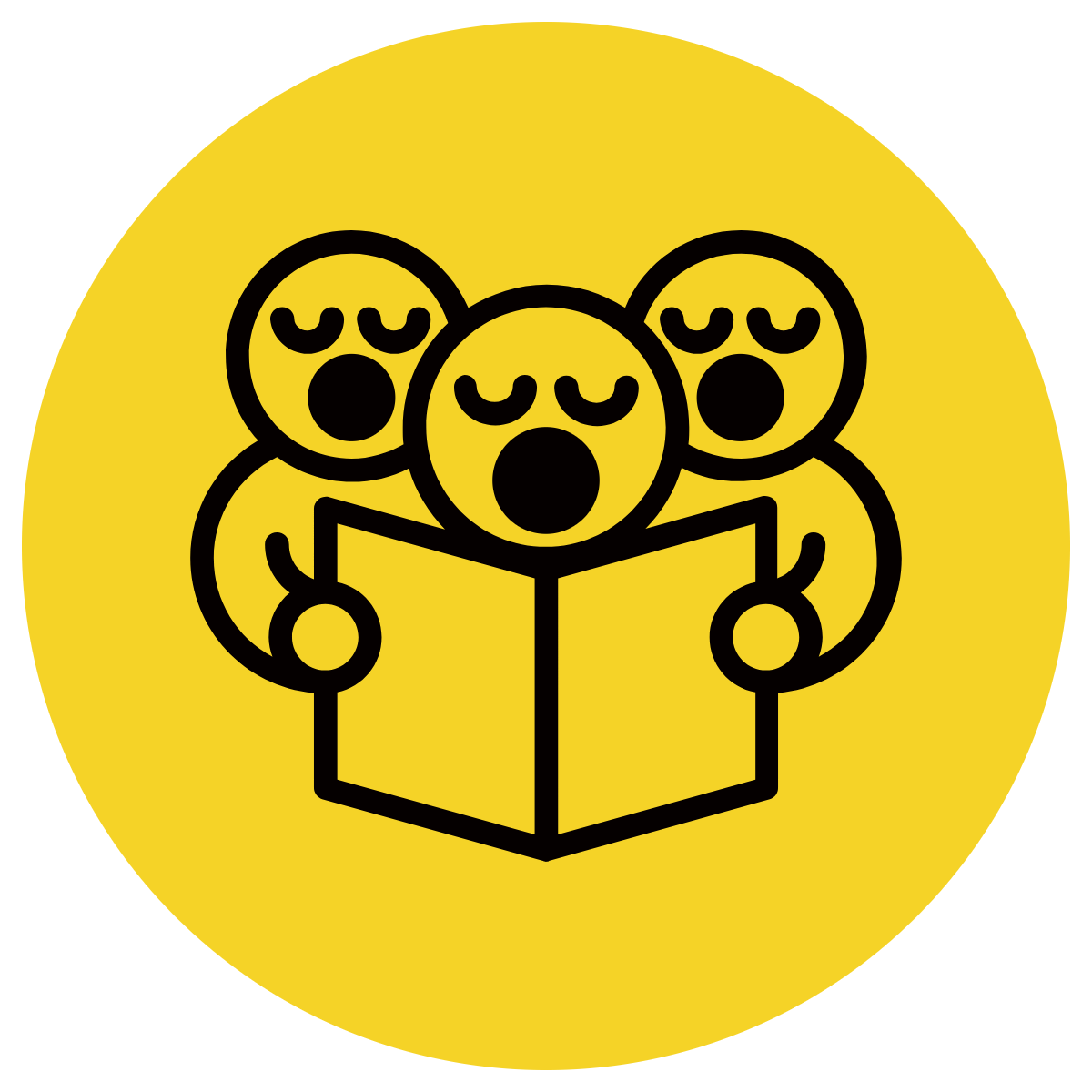 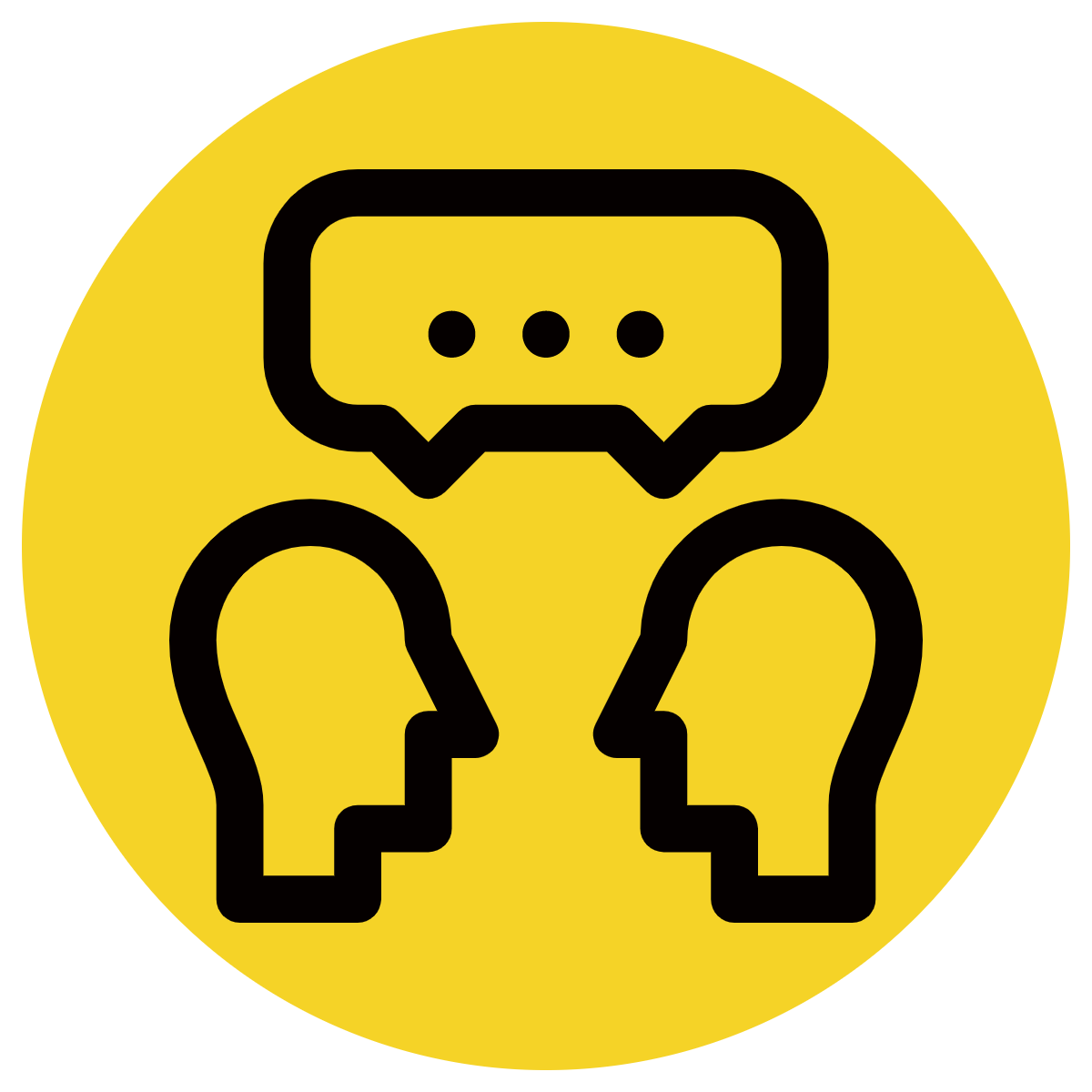 Select a pronoun to replace the underlined noun.
Write the sentence using the pronoun you have chosen.
Delete or add any words so the new sentence makes sense.
CFU:
What is a pronoun?
What does a pronoun take the place of?
Use the most appropriate pronoun to replace the noun.
Toby came first in his race, we are so proud of Toby.
Toby came first in his race, we are so proud of him.
Skill development: I do
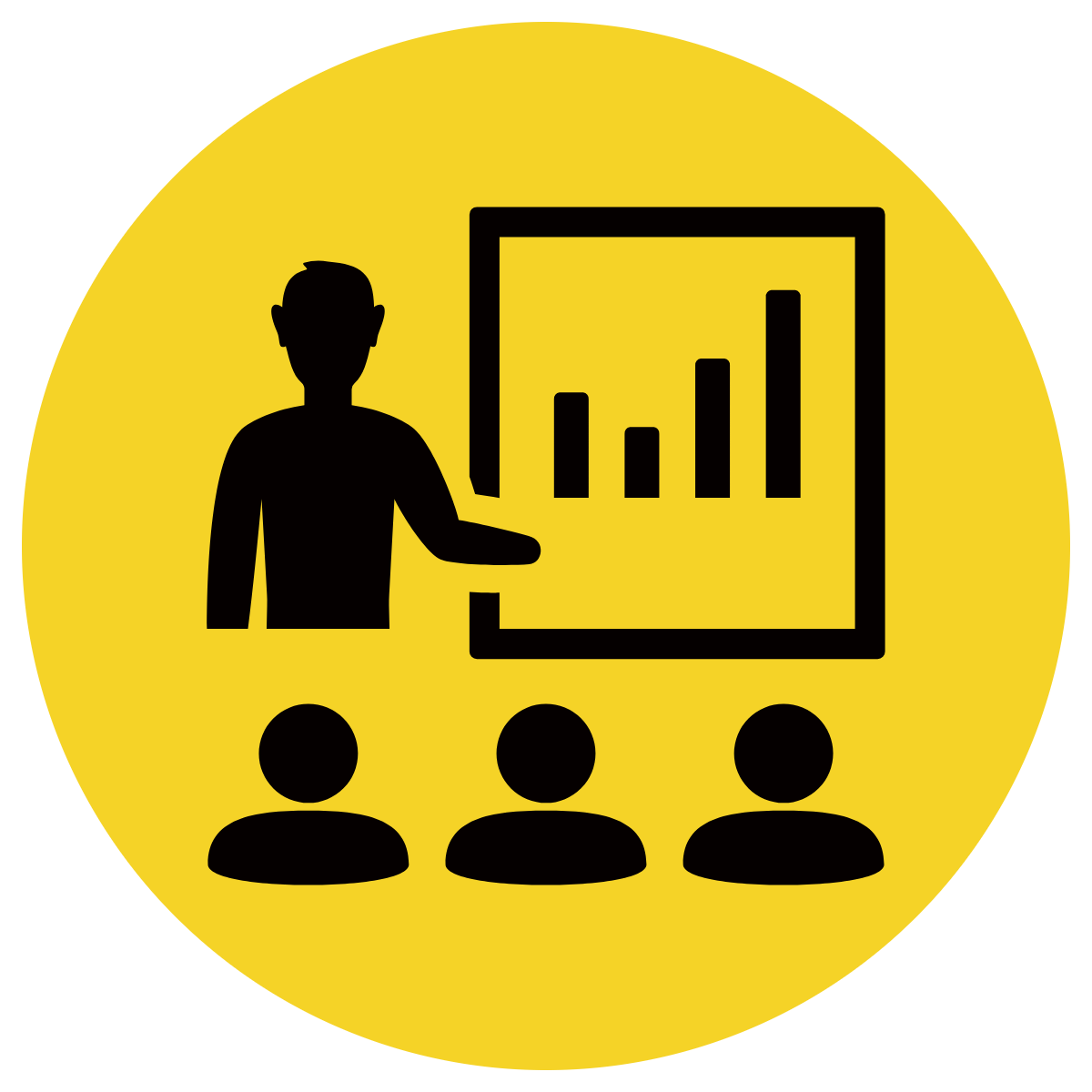 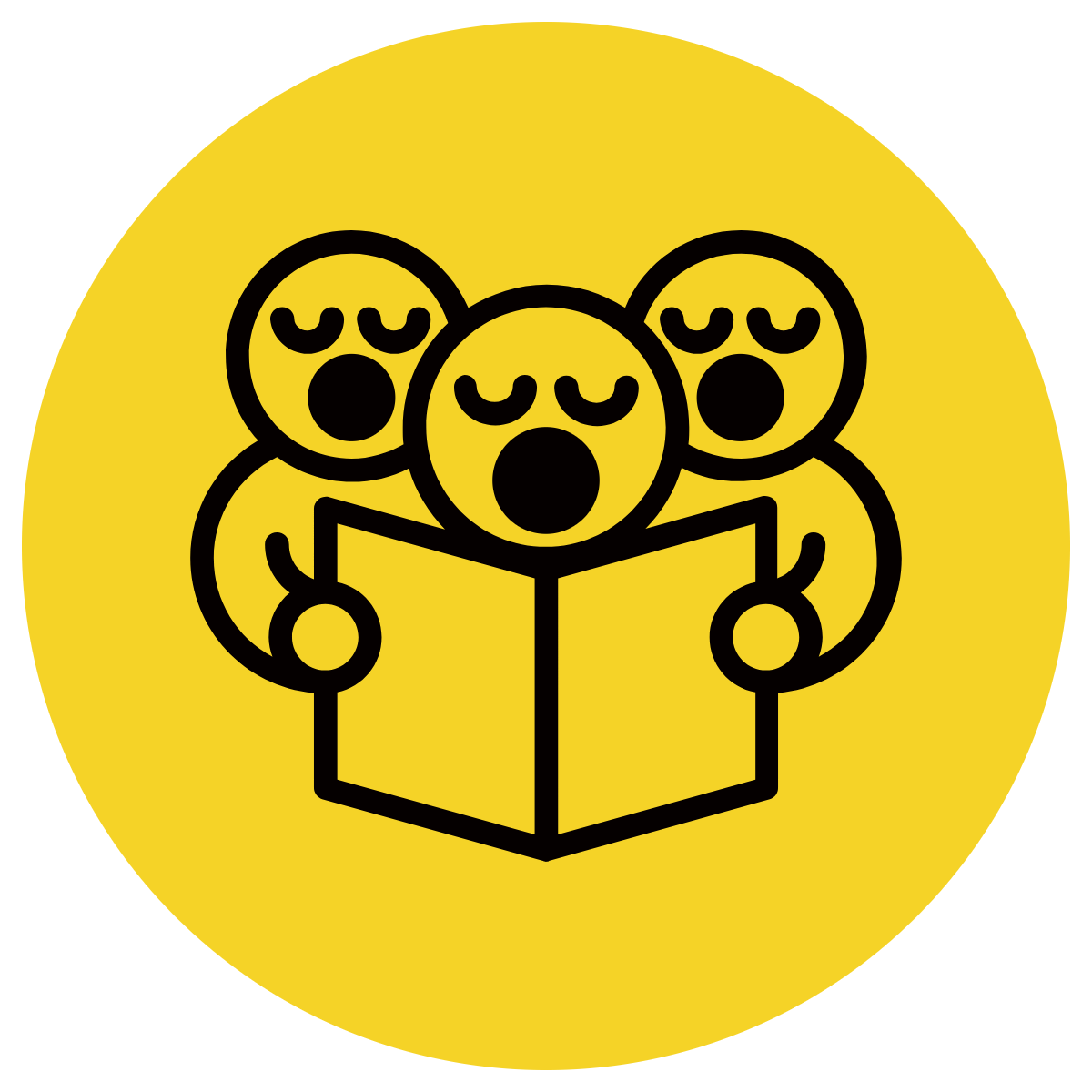 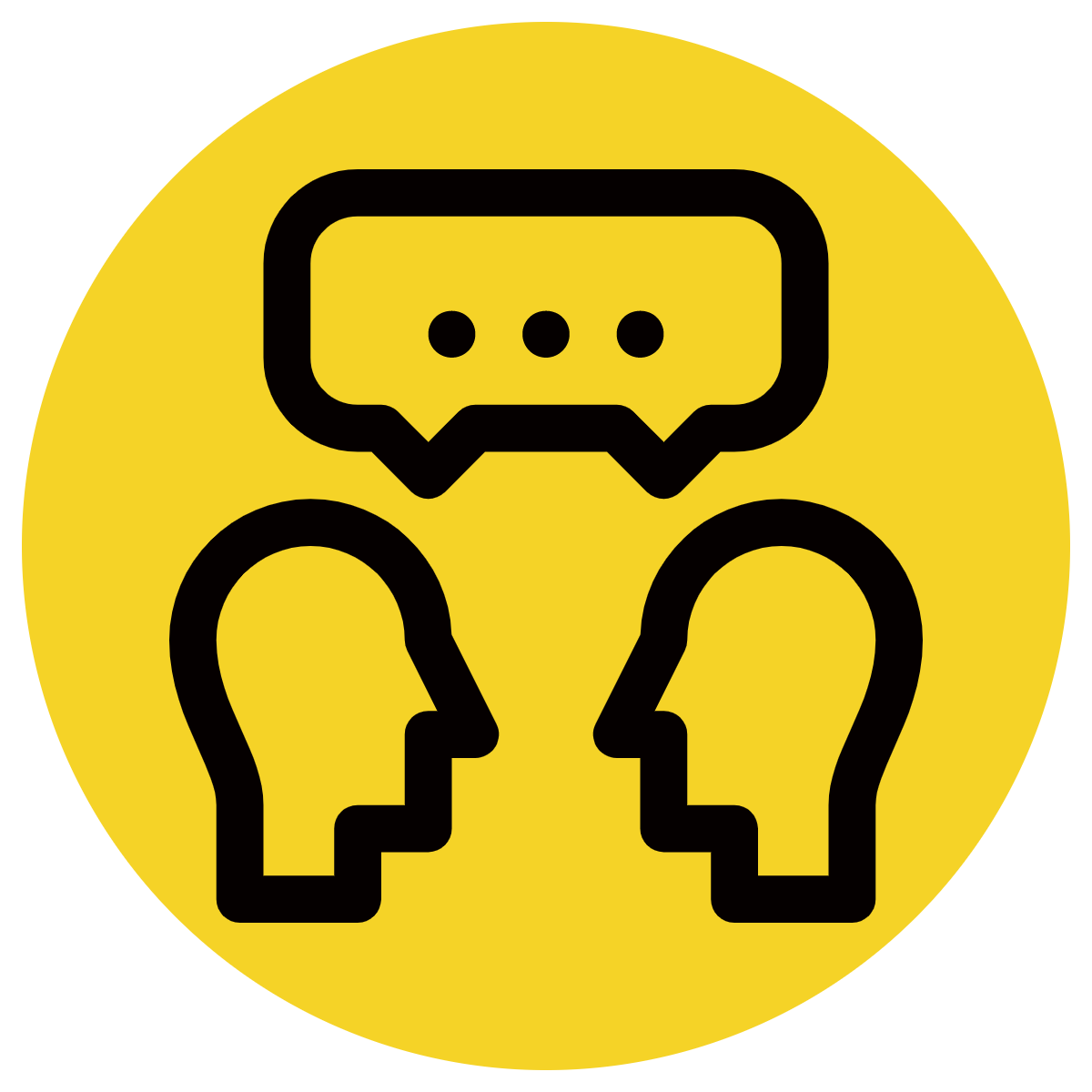 Select a pronoun to replace the underlined noun.
Write the sentence using the pronoun you have chosen.
Delete or add any words so the new sentence makes sense.
CFU:
What is a pronoun?
What does a pronoun take the place of?
Use the most appropriate pronoun to replace the noun.
Mr Twit looked in the mirror and saw that Mr Twit’s nose was very red.
Mr Twit looked in the mirror and saw that his nose was very red.
Skill development: I do
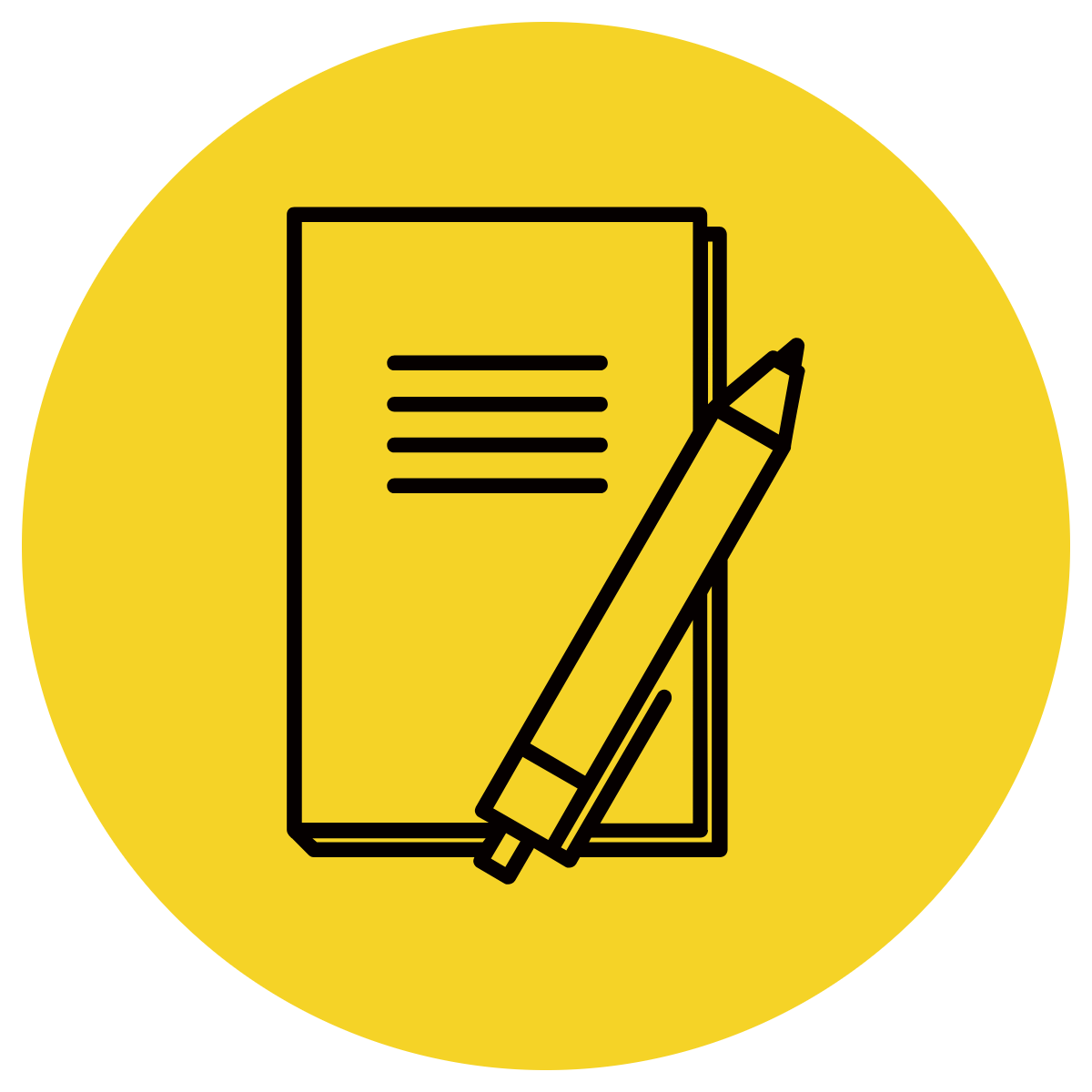 Use the pronoun in a sentence.
Complete these in your workbook:
1.
2.
3.
4.
you
we
his
they